NHÌN HÌNH – ĐOÁN TÊN HANG ĐỘNG
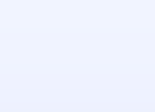 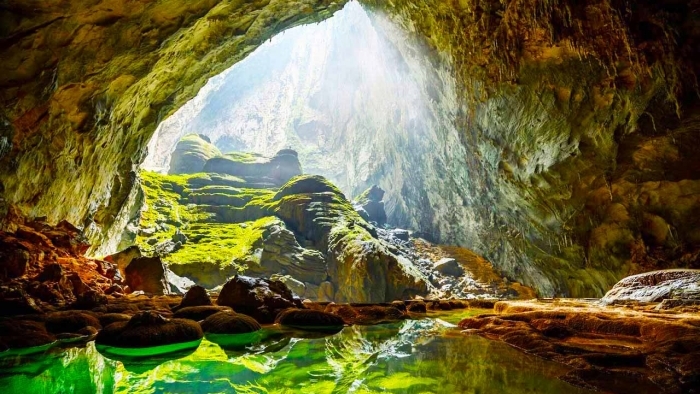 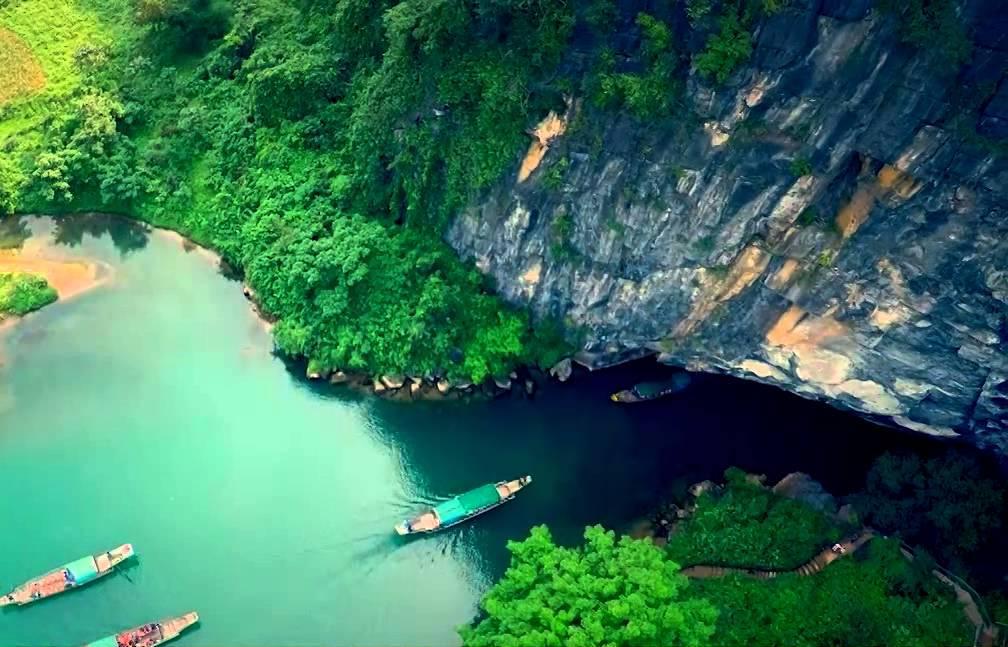 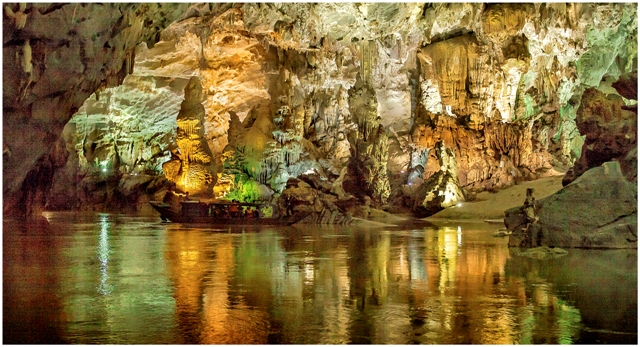 ĐỘNG PHONG NHA
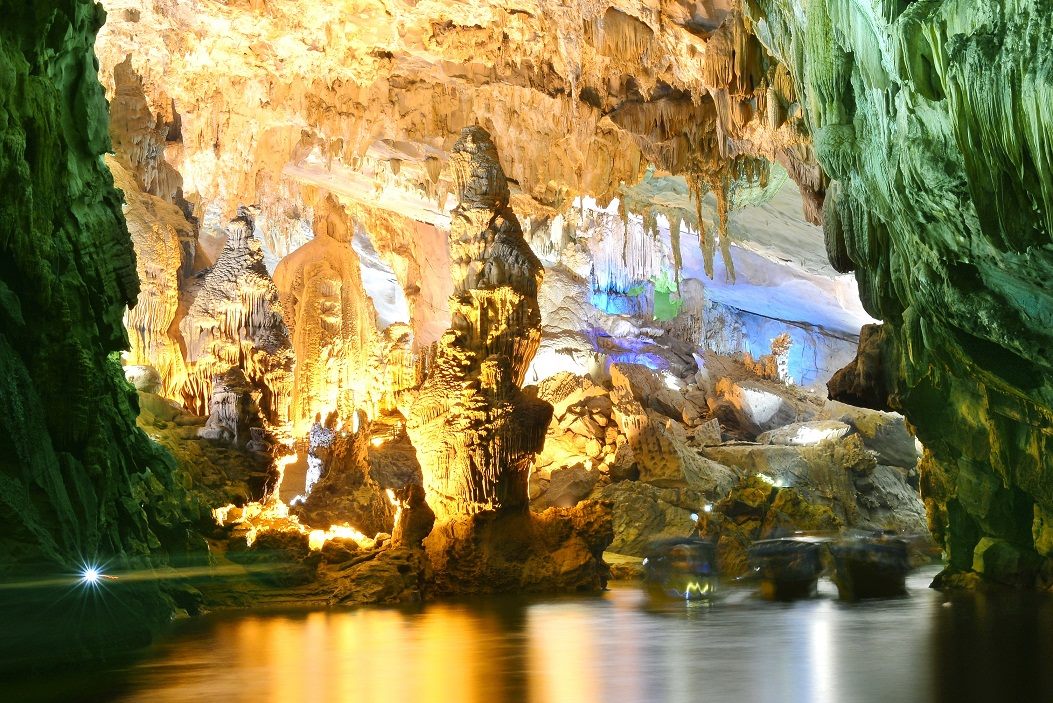 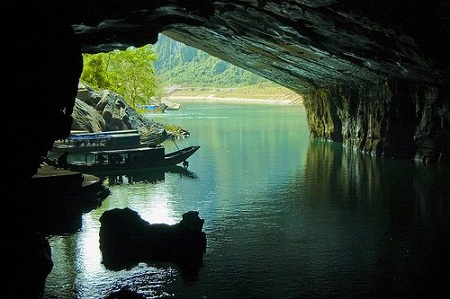 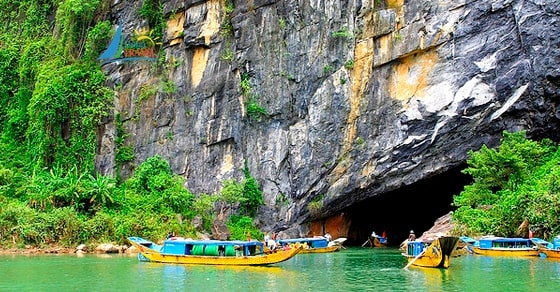 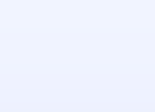 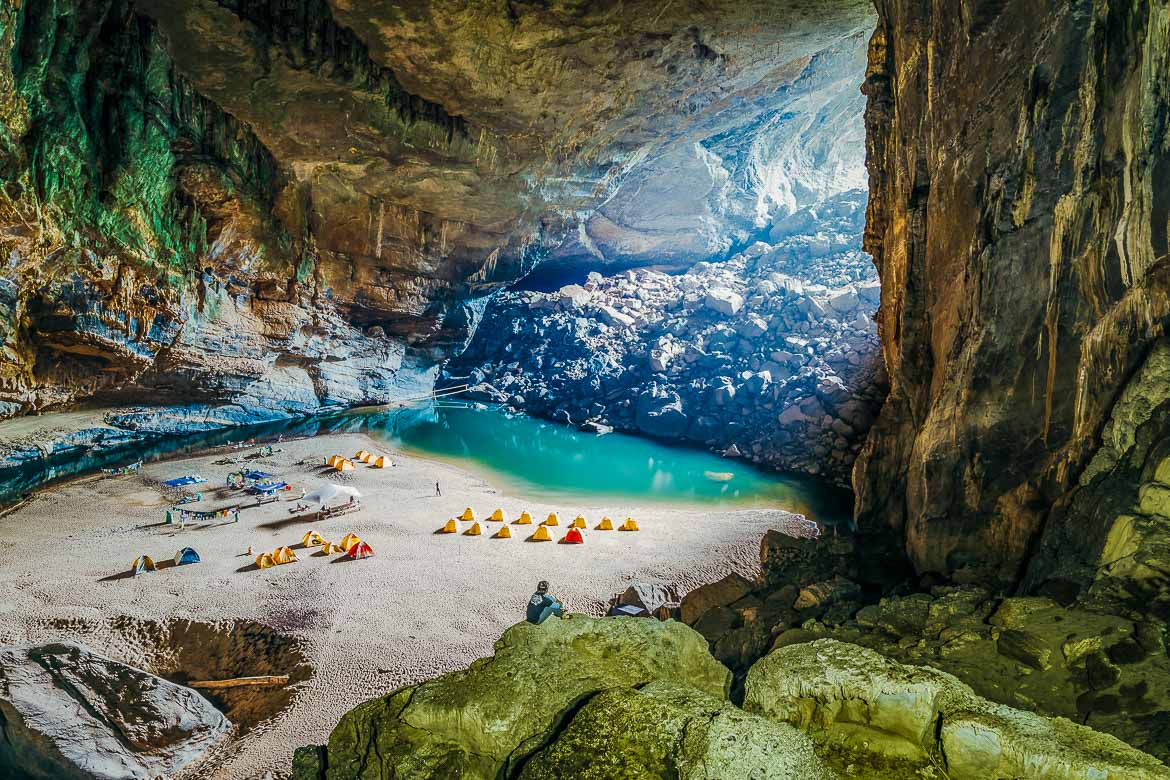 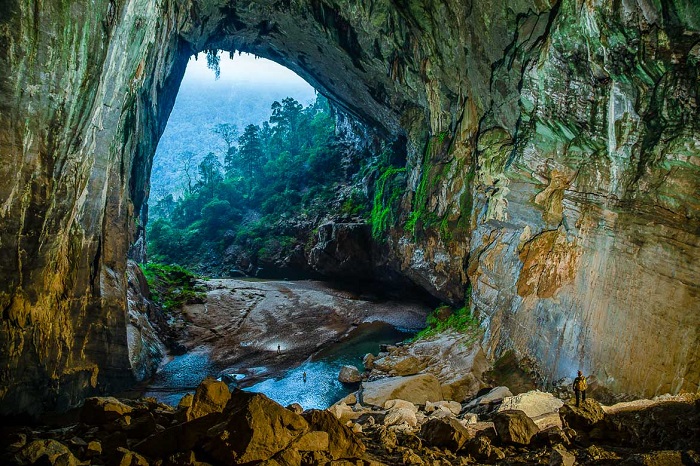 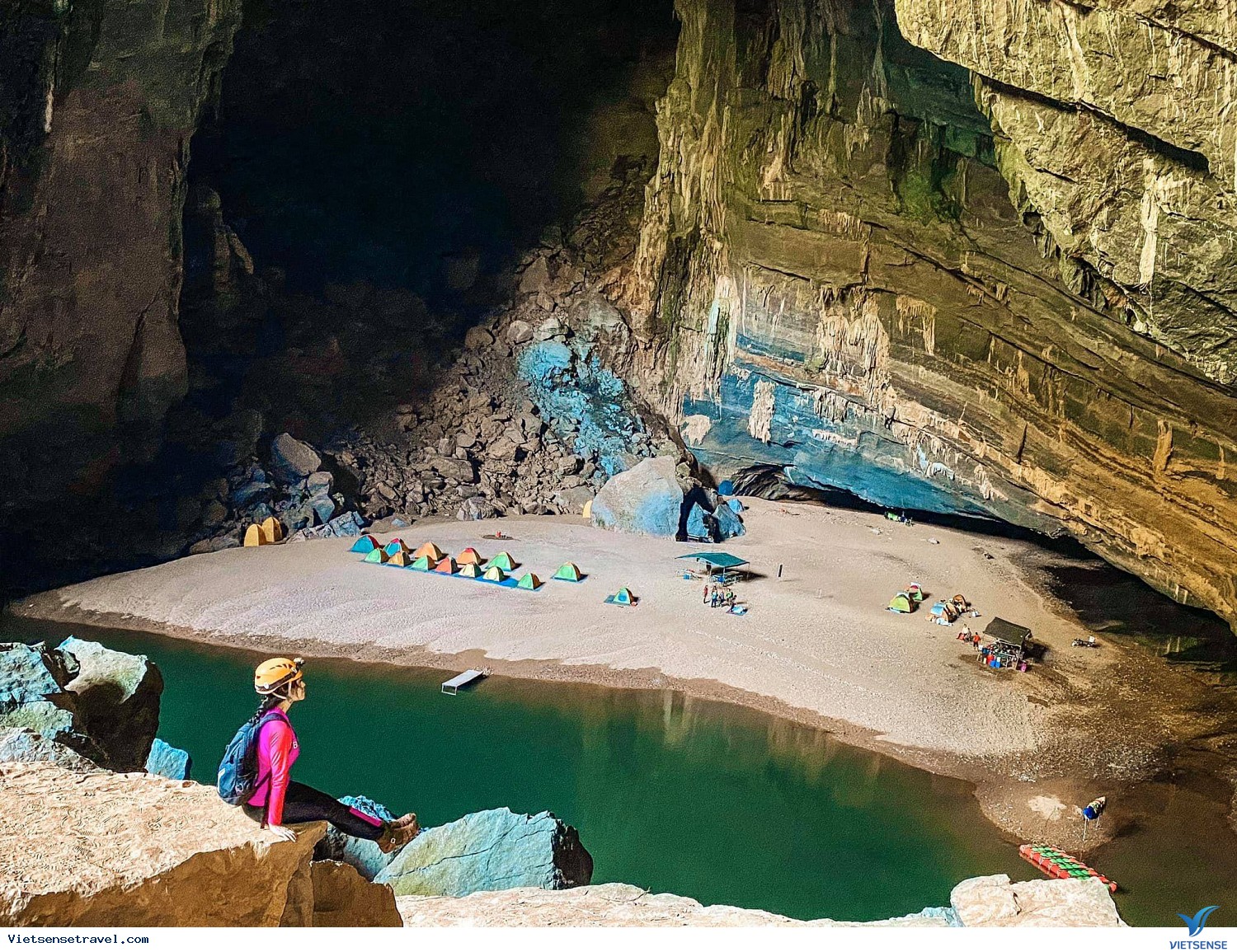 HANG ÉN
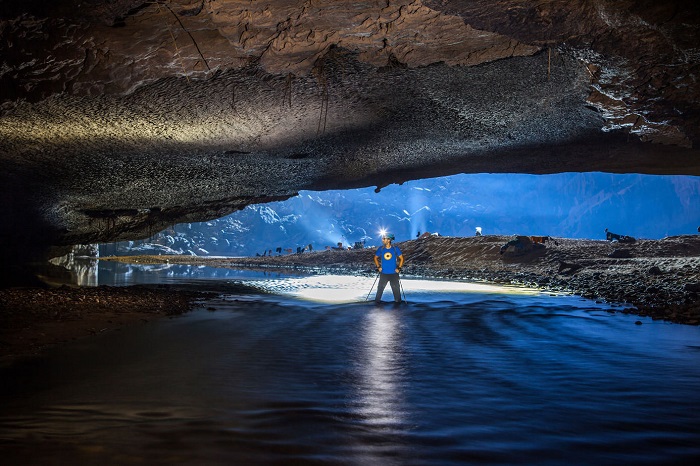 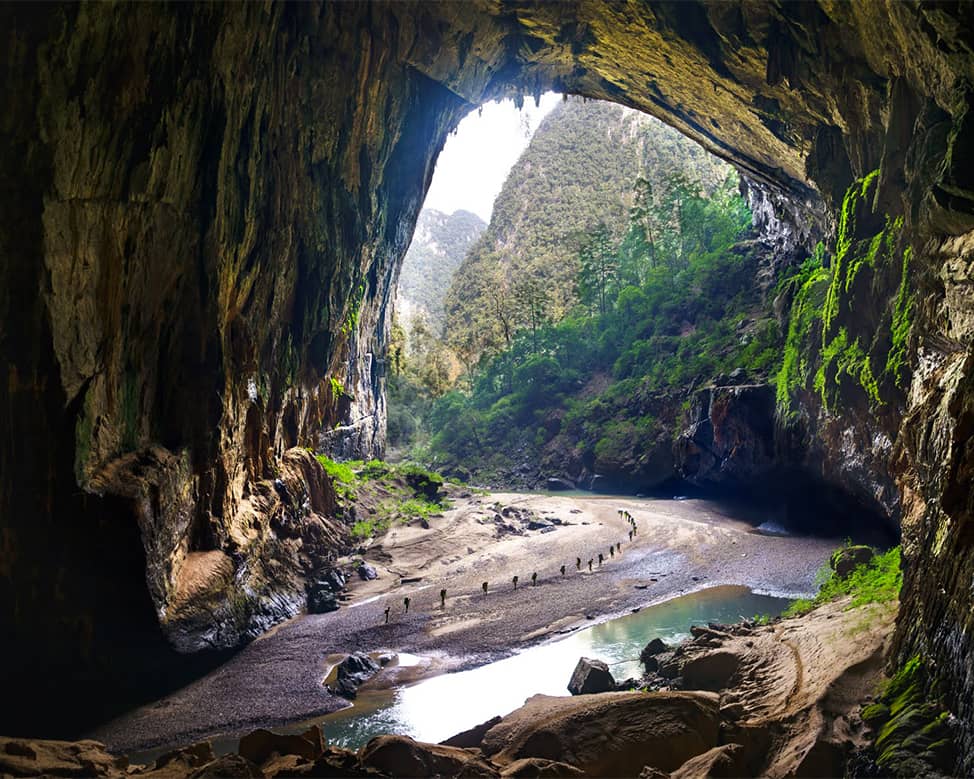 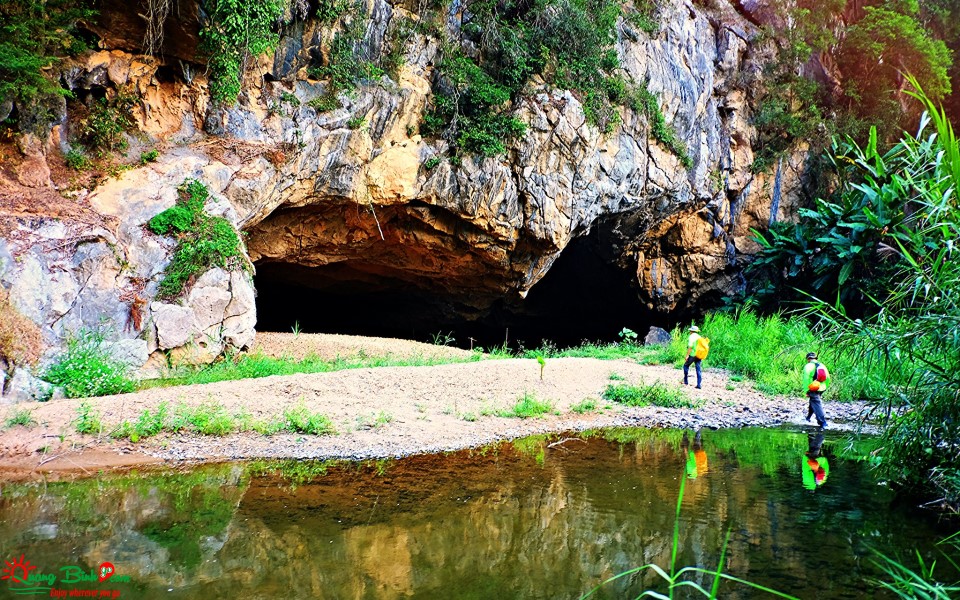 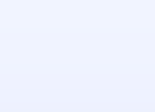 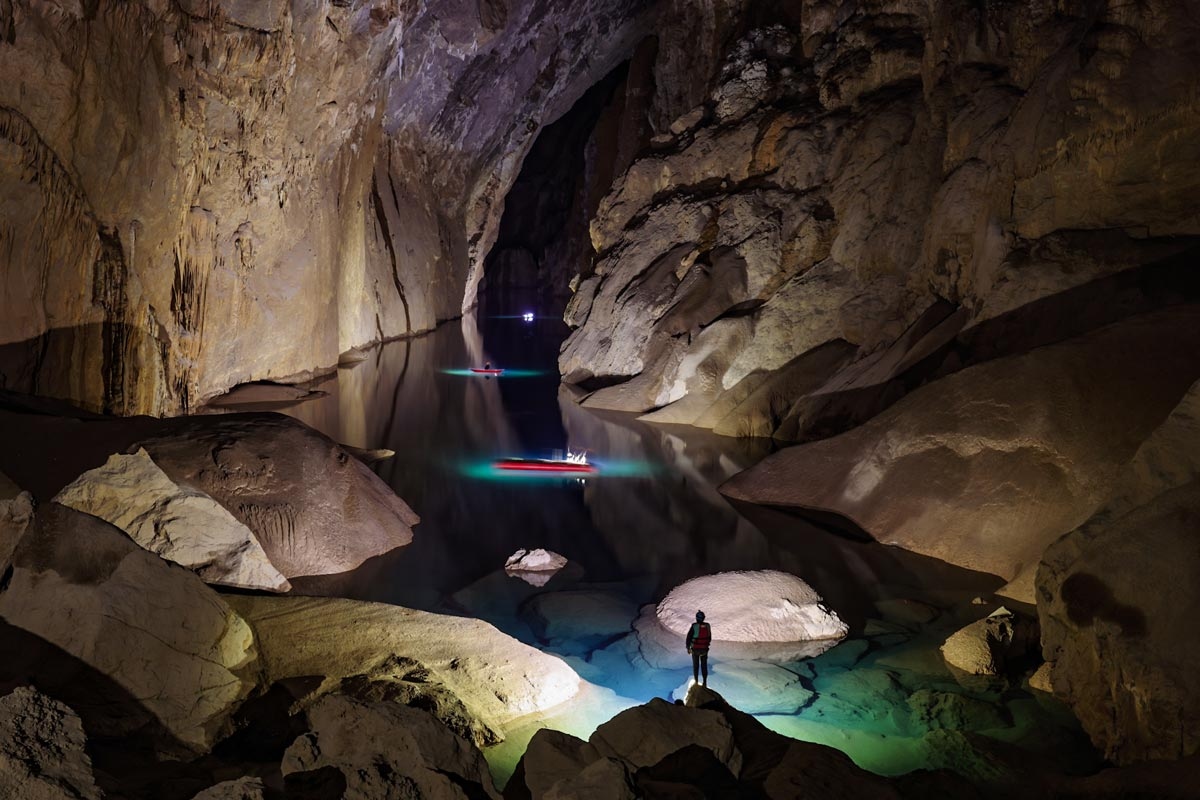 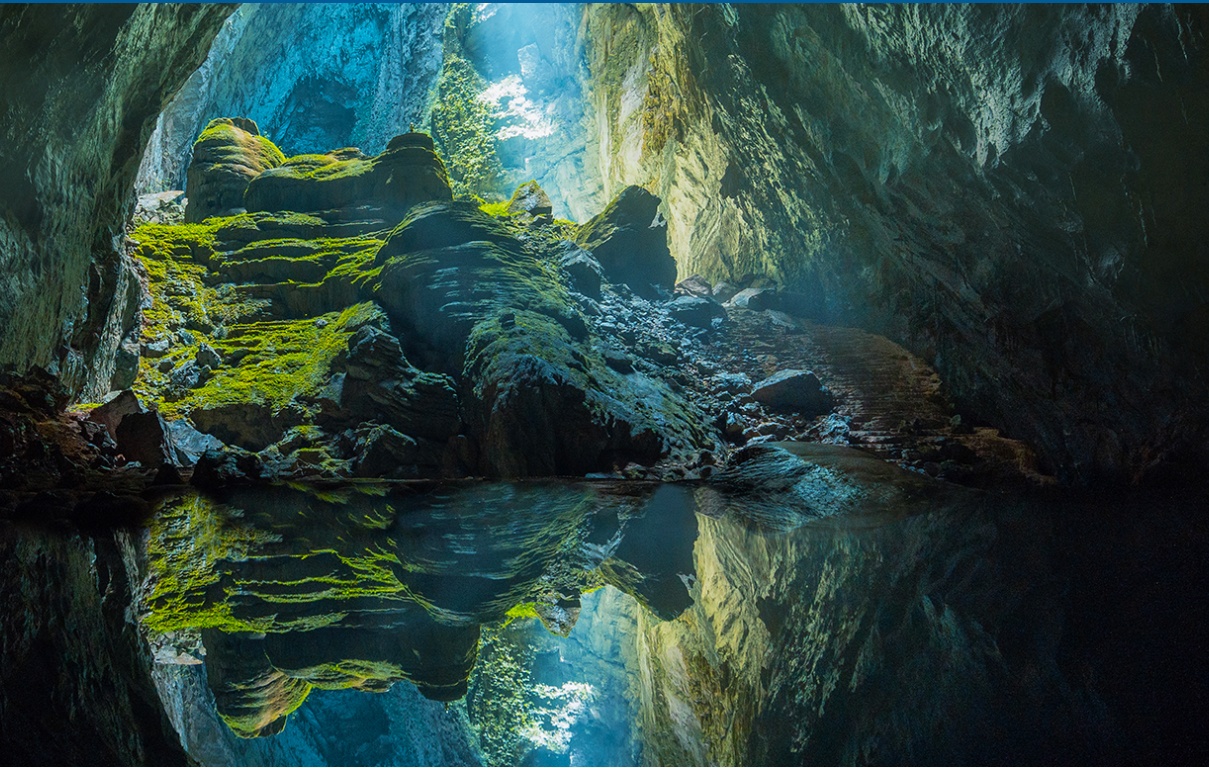 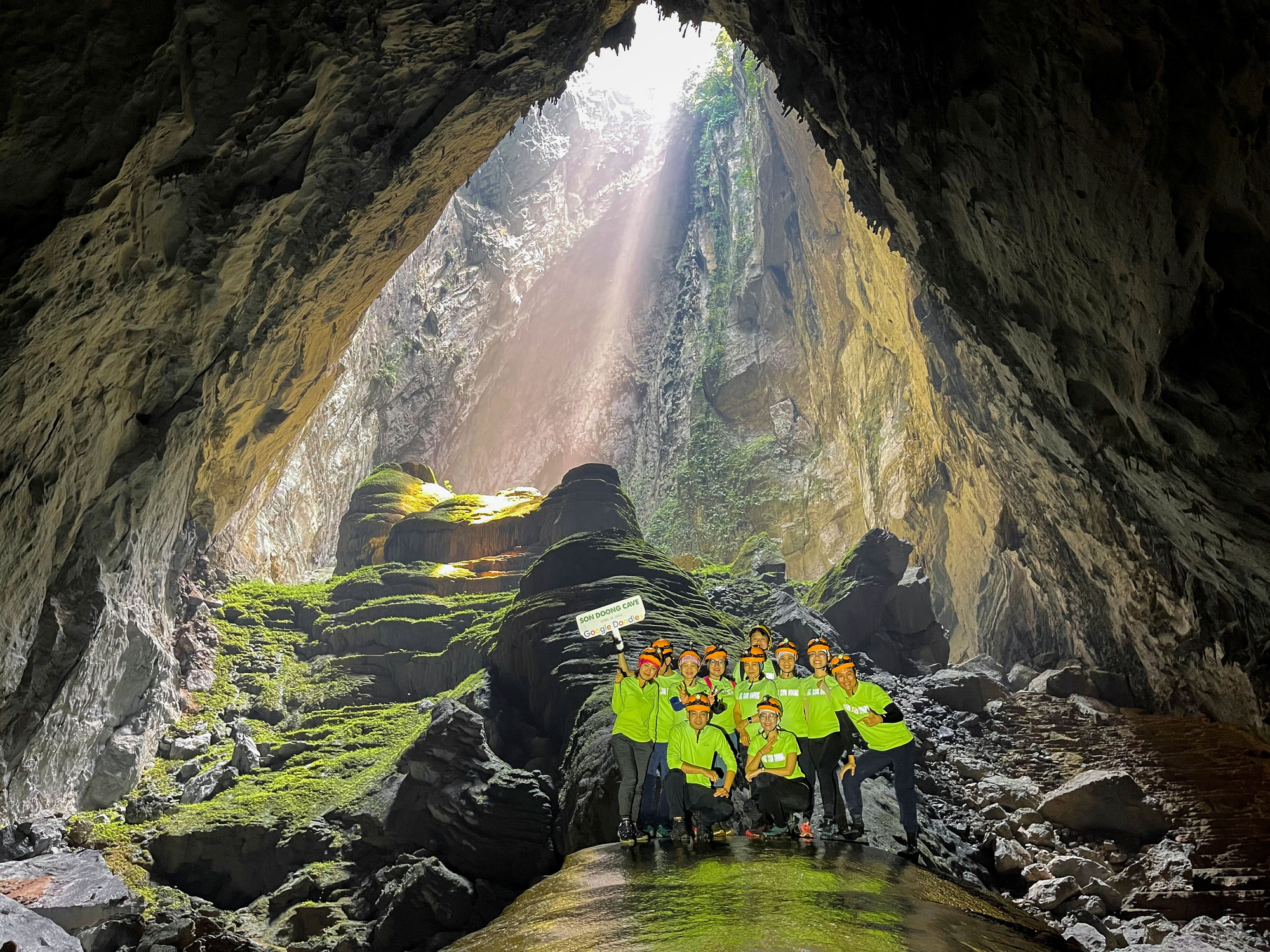 HANG SƠN ĐOÒNG
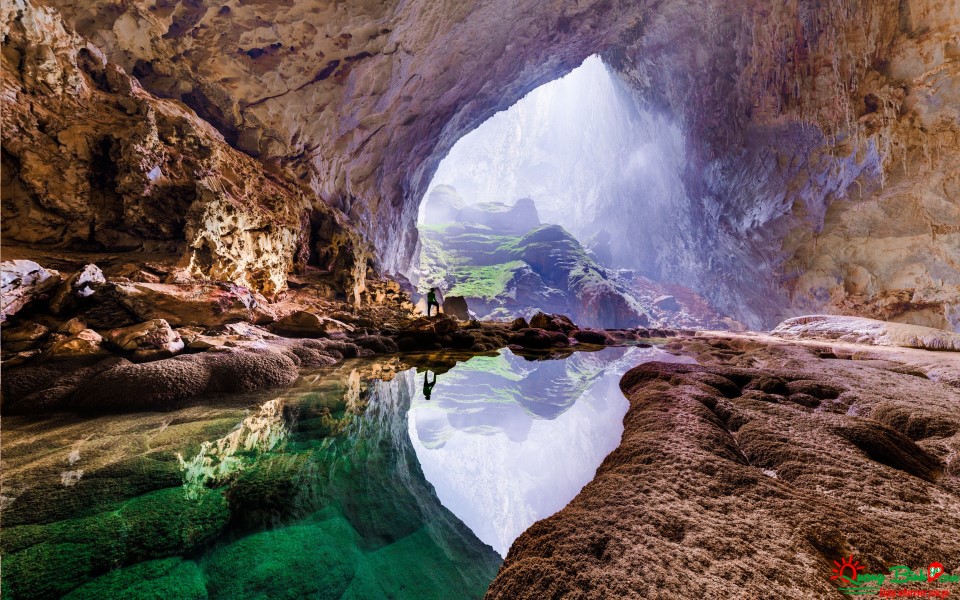 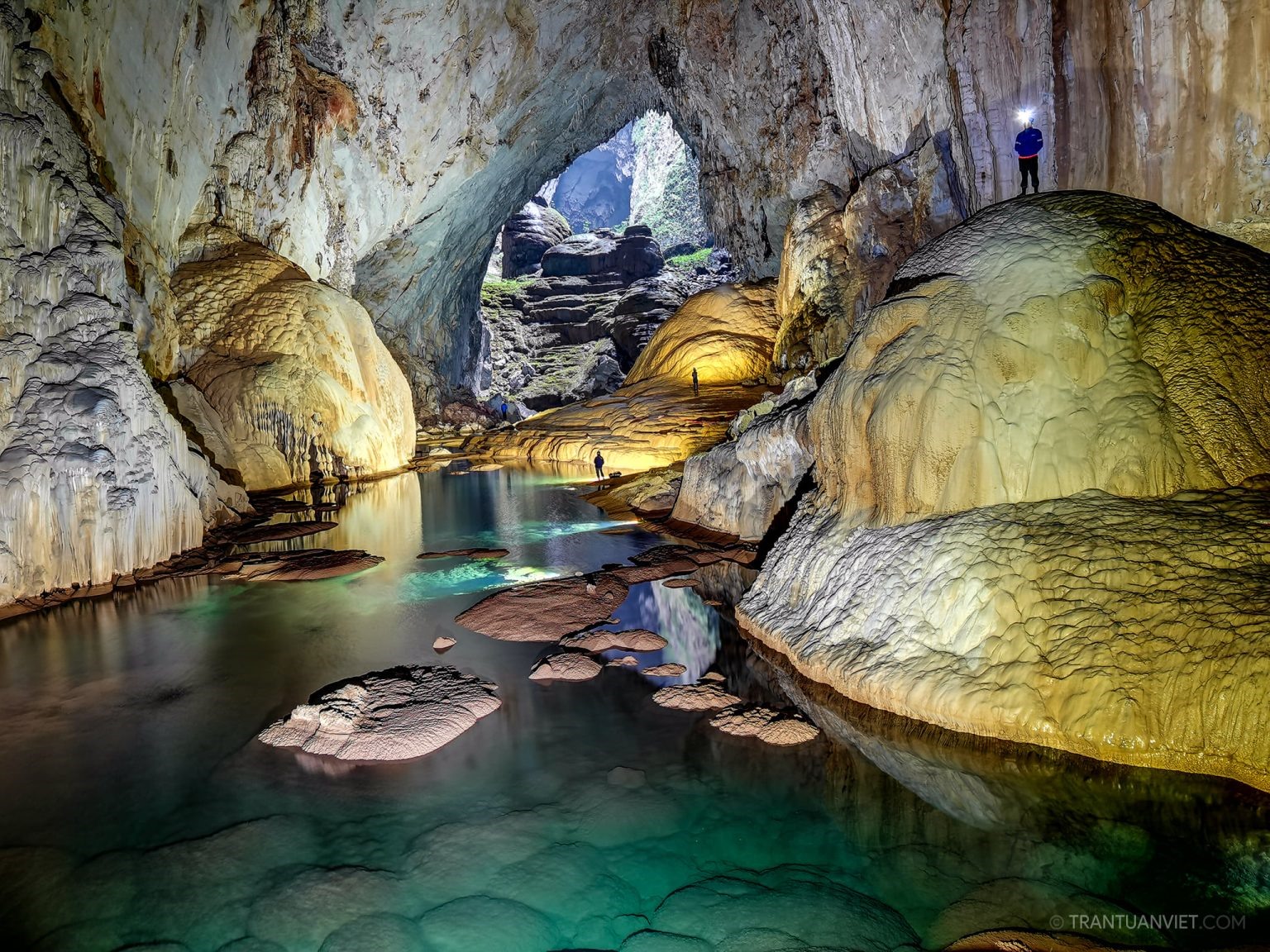 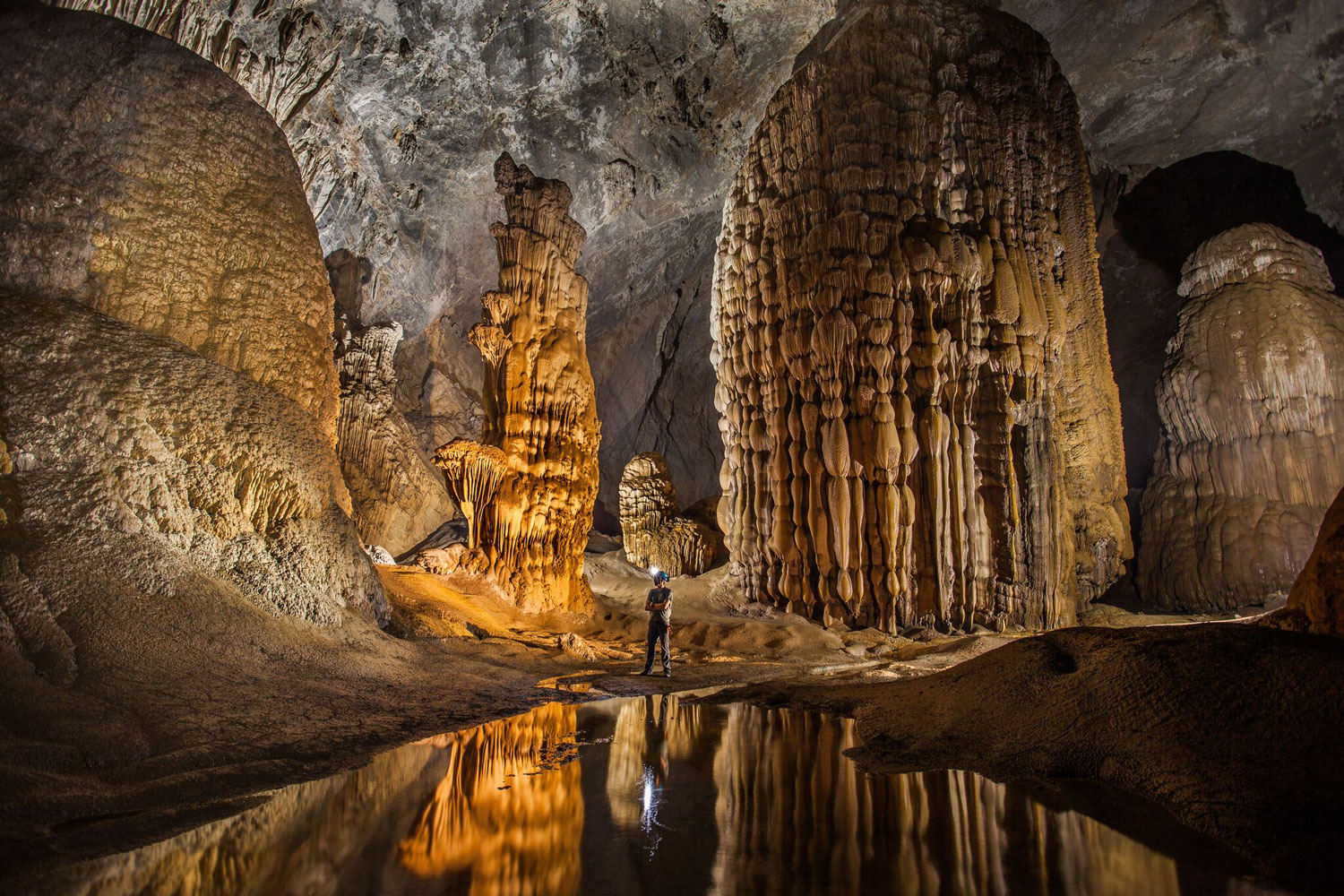 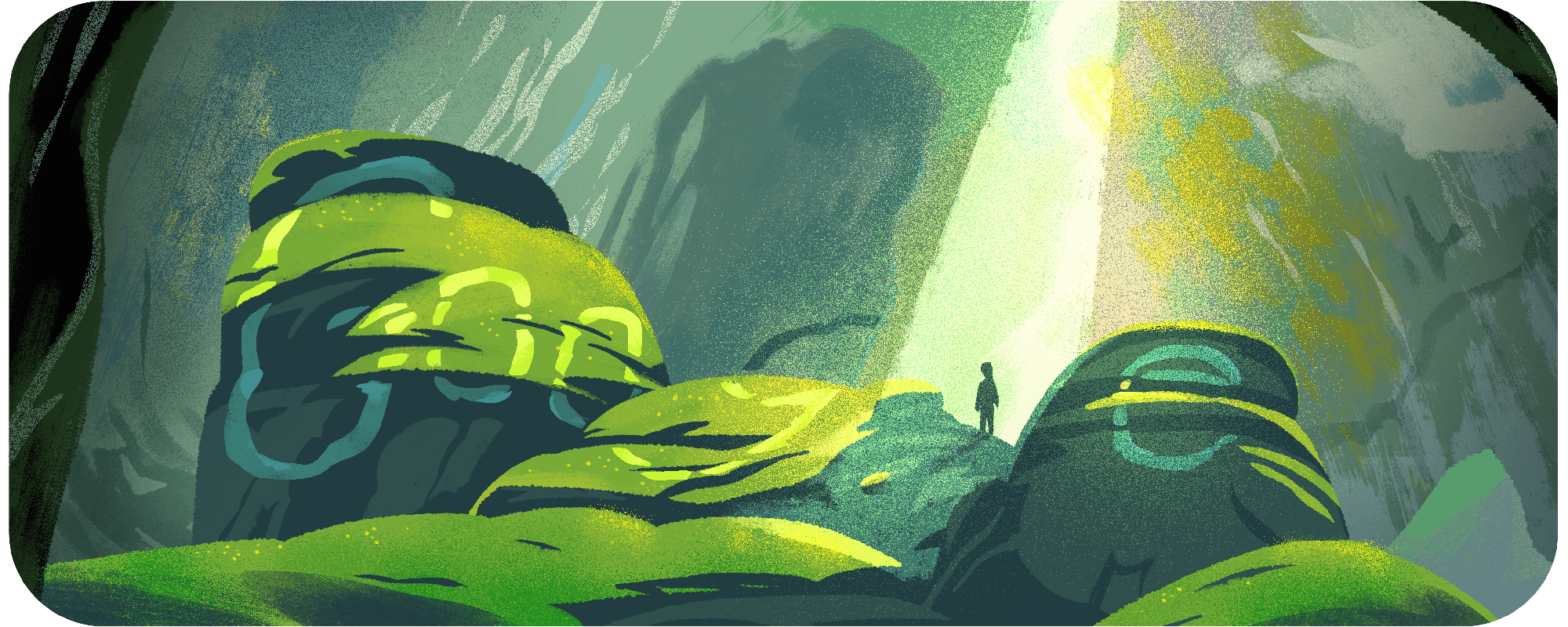 Dấu ấn Hồ Khanh
Tiết 92:
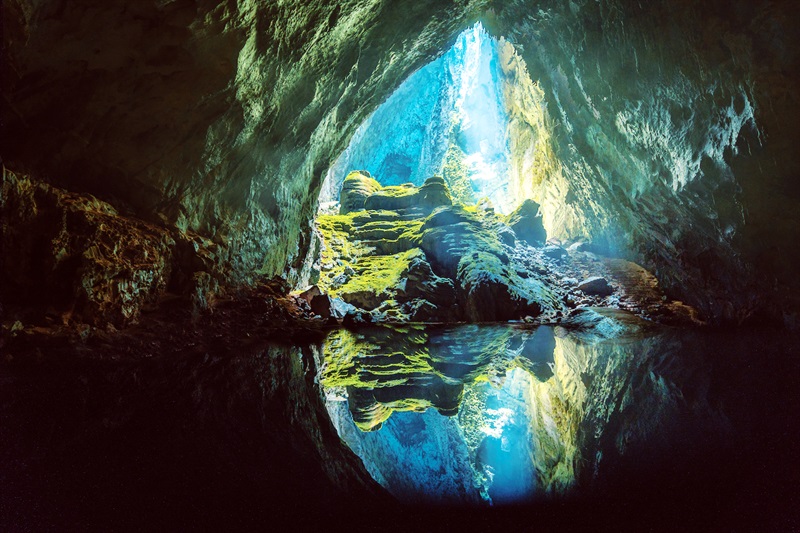 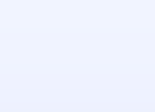 I. Đọc, tìm hiểu chung
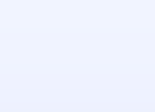 1. Đọc văn bản
Đọc to, rõ ràng, ngắt nghỉ đúng chỗ

Giọng điệu tự hào

Vừa đọc vừa gạch chân vào những từ khó để cùng nhau giải thích

Liên tưởng, hình dung khung cảnh của hang Sơn Đoòng
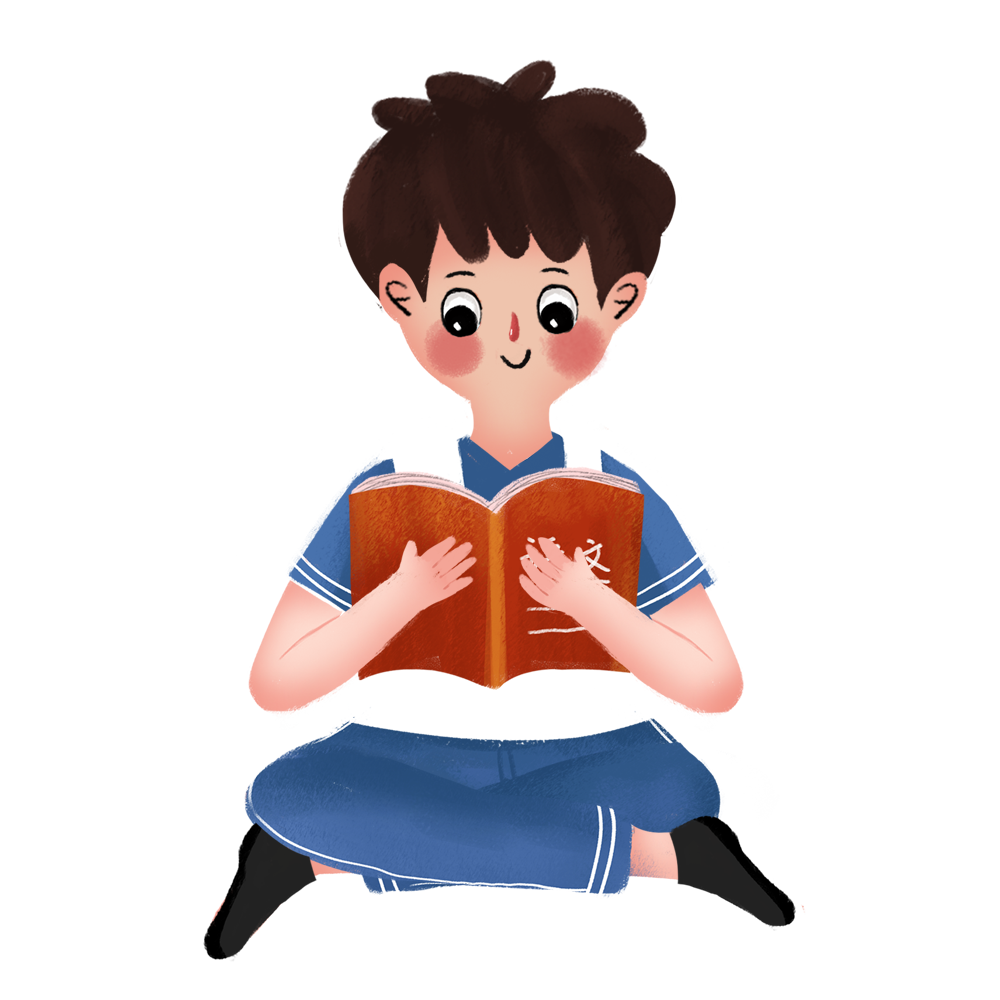 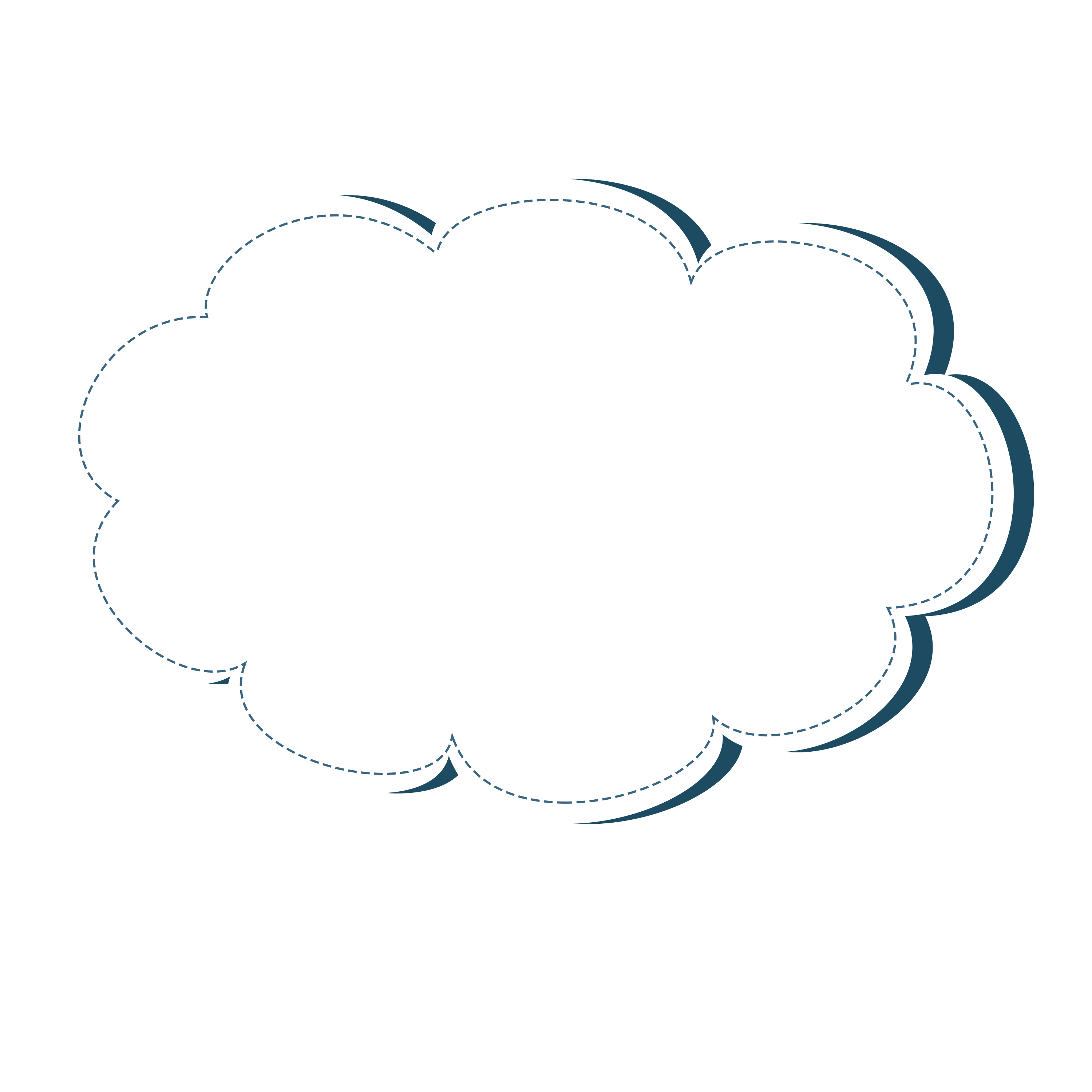 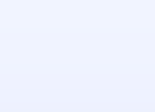 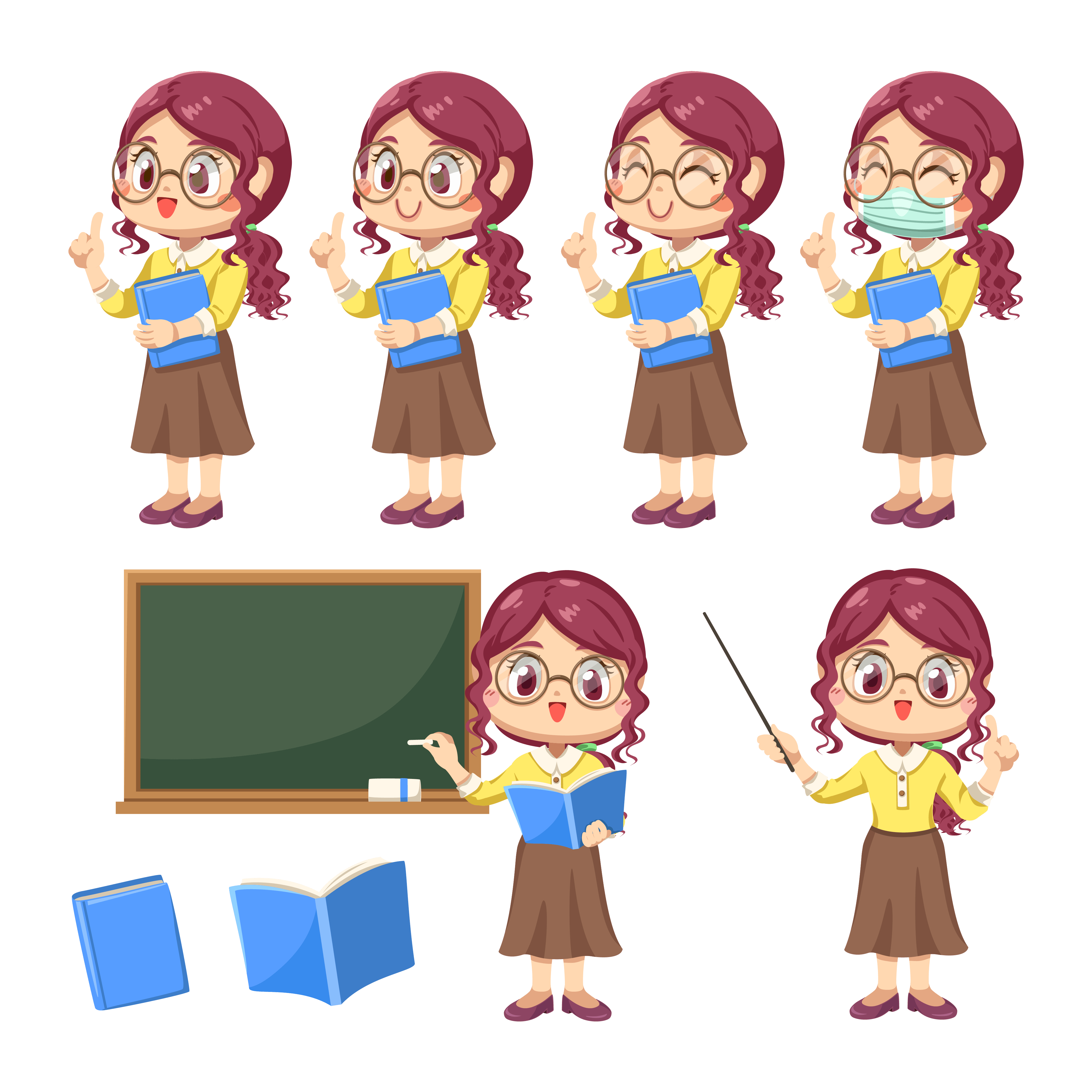 Nêu Kiểu văn bản, Xuất xứ và Bố cục của văn bản
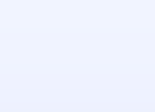 Kiểu văn bản: Văn bản thông tin

Xuất xứ: Nhật Văn, báo điện tử Quảng Bình, 21/7/2014

Bố cục: 

- Đoạn 1: Giới thiệu chung về những đóng góp của Hồ Khanh

- Đoạn 2  Đoạn 11: Những dấu ấn của Hồ Khanh trong việc khám phá hang động

- Đoạn 12: Đánh giá chung về ý nghĩa, giá trị những đóng góp của Hồ Khanh
2. Tác phẩm
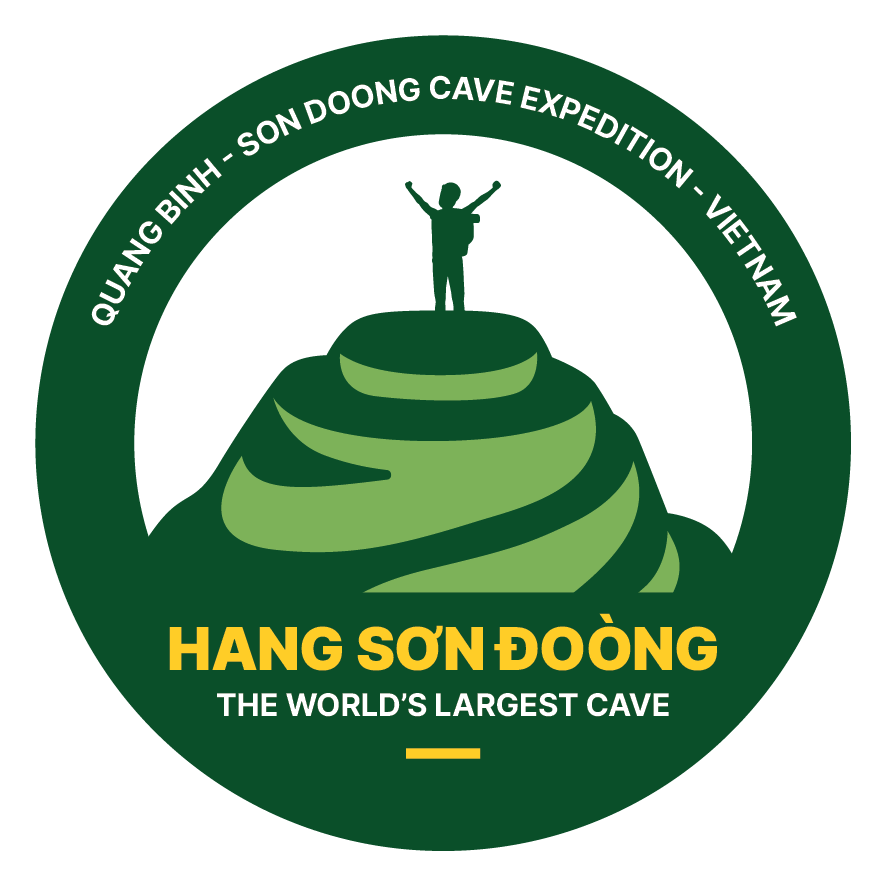 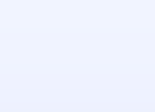 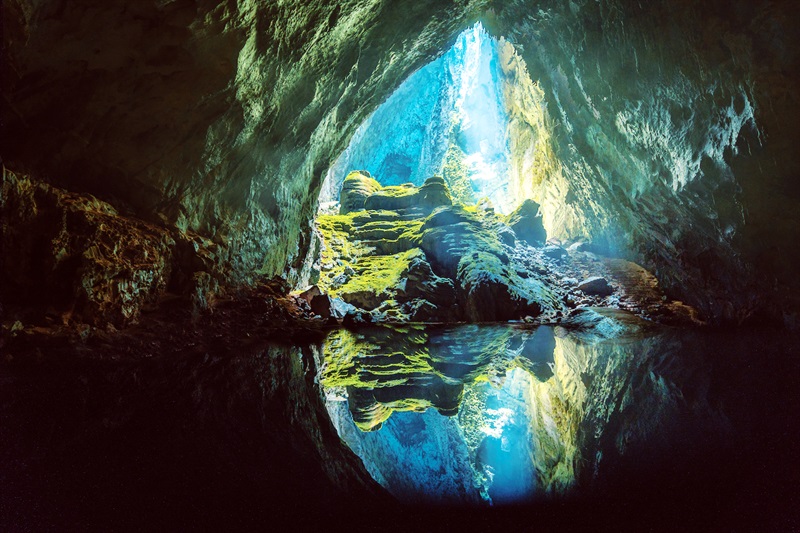 II. Đọc hiểu VĂN BẢN
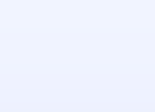 Think  – Pair  – Share
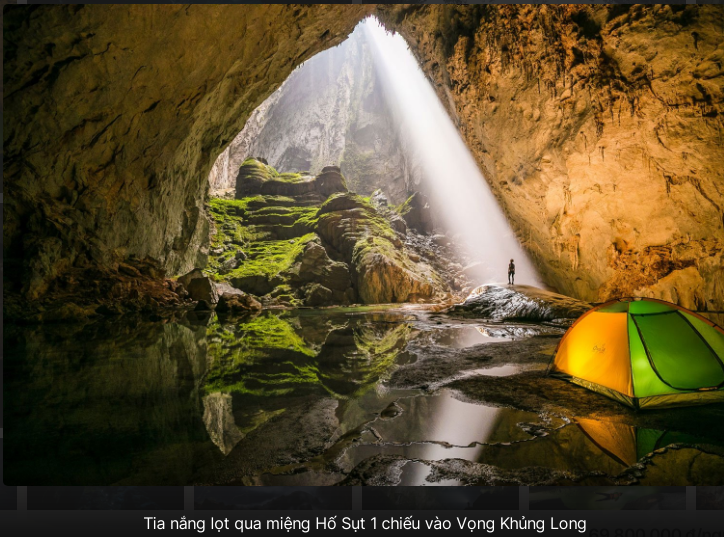 Nhận xét về nhan đề “Dấu ấn Hồ Khanh”. Theo em, việc đặt nhan đề cho một văn bản thông tin phải đảm bảo yêu cầu cơ bản gì?
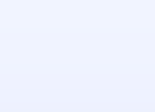 1. Ý NGHĨA NHAN ĐỀ
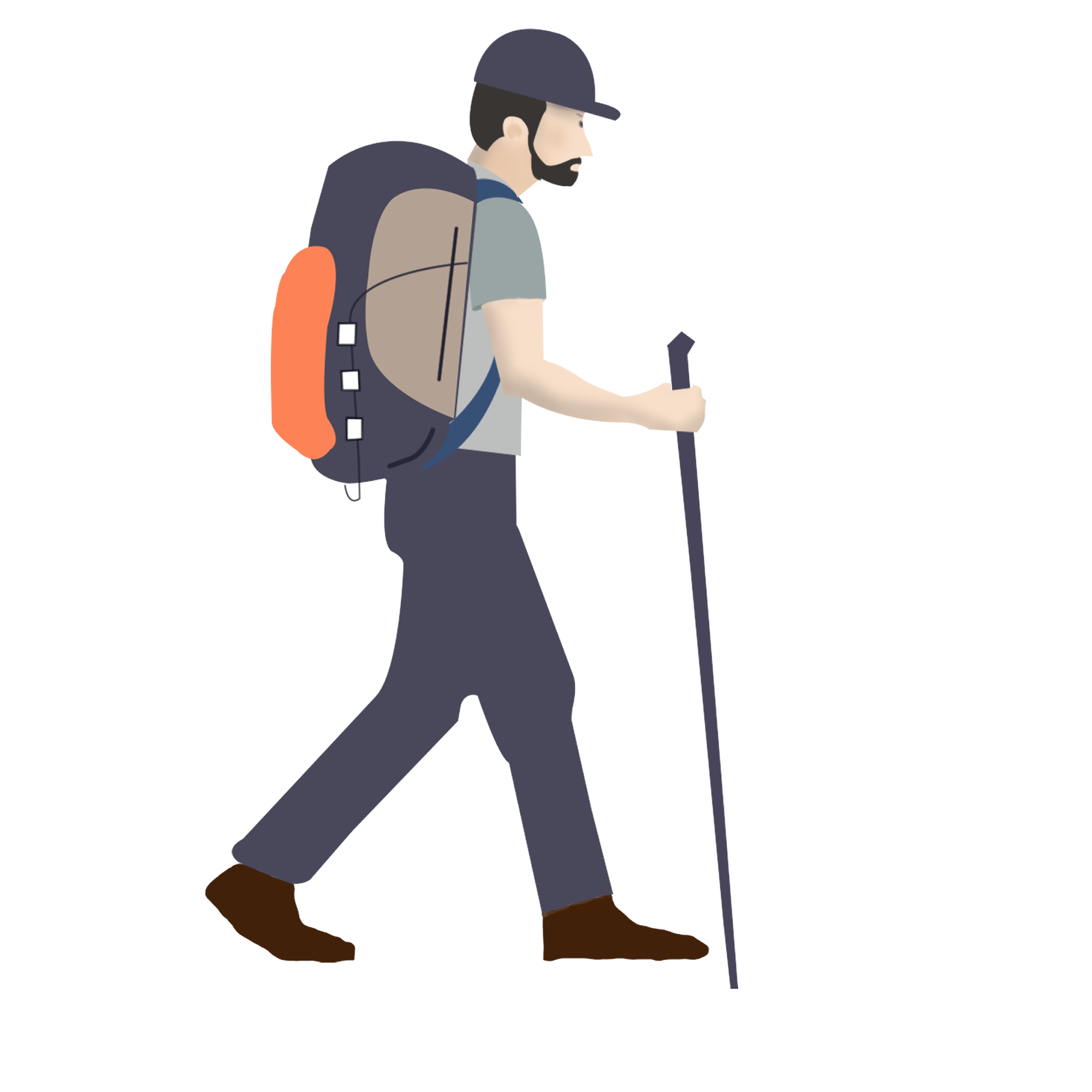 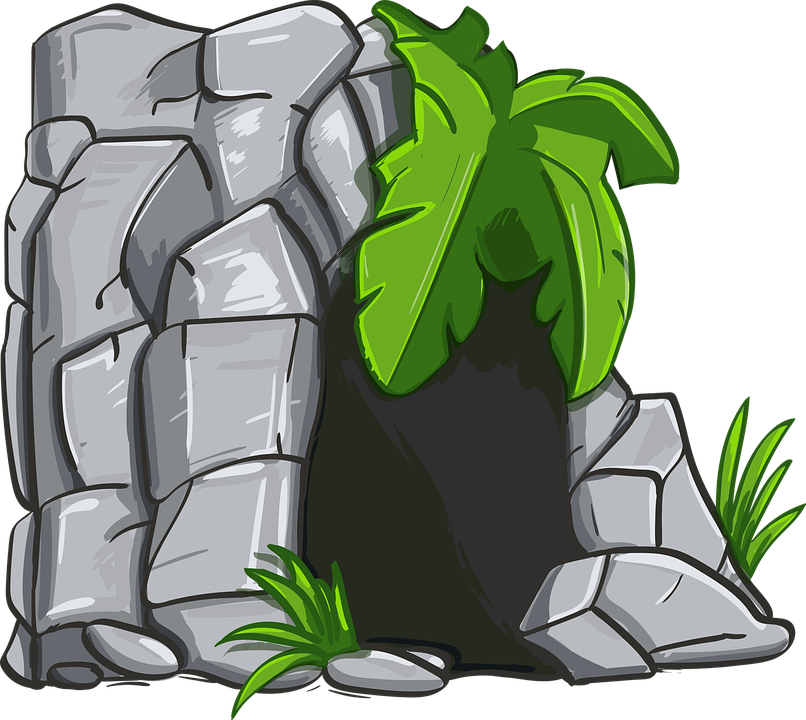 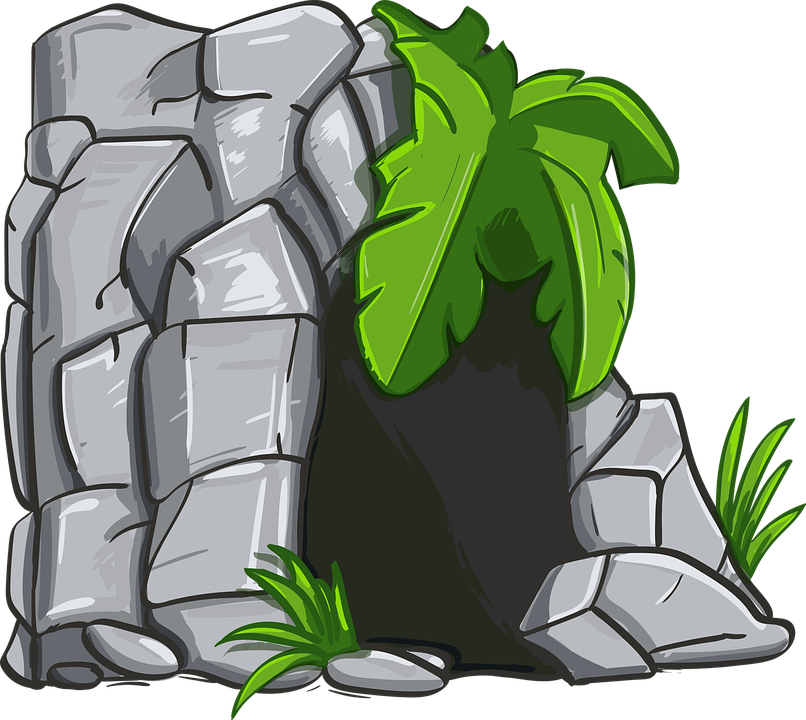 Nhan đề “Dấu ấn Hồ Khanh”
Nhan đề văn bản thông tin
Nêu được đối tượng của văn bản 
Gợi tò mò về dấu ấn đặc biệt mà Hồ Khanh để lại
 Nhan đề ngắn gọn, rõ ràng, nêu trực tiếp và cụ thể đối tượng được thông tin trong văn bản
Ngắn gọn, rõ ý – Khái quát được nội dung, tư tưởng mà tác giả muốn biểu đạt – Tránh nhan đề “giật tít”
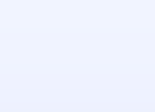 Hồ sơ nhân vật
Quê quán
Nghề nghiệp
………………………………………………………………………………………………………………………………………………………………
………………………………………………………………………………………………………………………………………………………………
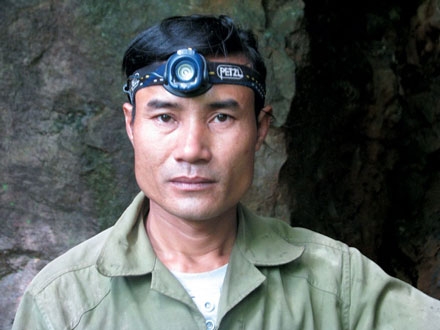 Thành tích
Tính cách
………………………………………………………………………………………………………………………………………………………………
………………………………………………………………………………………………………………………………………………………………
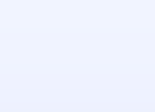 2. HỒ KHANH VÀ NHỮNG ĐÓNG GÓP
Quê quán
Nghề nghiệp
Nghề sơn tràng (có cơ hội “nay đây mai đó”, thông thuộc địa hình, am hiểu về núi rừng
Thôn Phong Nha, xã Sơn Trạch, huyện Bố Trạch, Quảng Bình
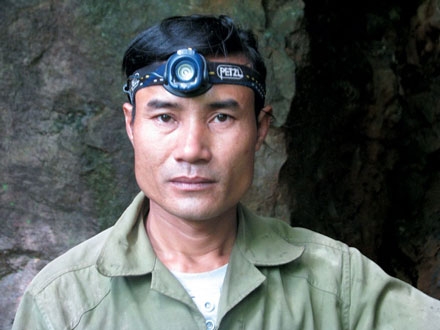 Thành tích
Tính cách
Khám phá, phát hiện ra nhiều hang động đẹp, trong đó nổi bật nhất là hang Sơn Đoòng
Tò mò, thích khám phá
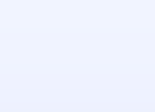 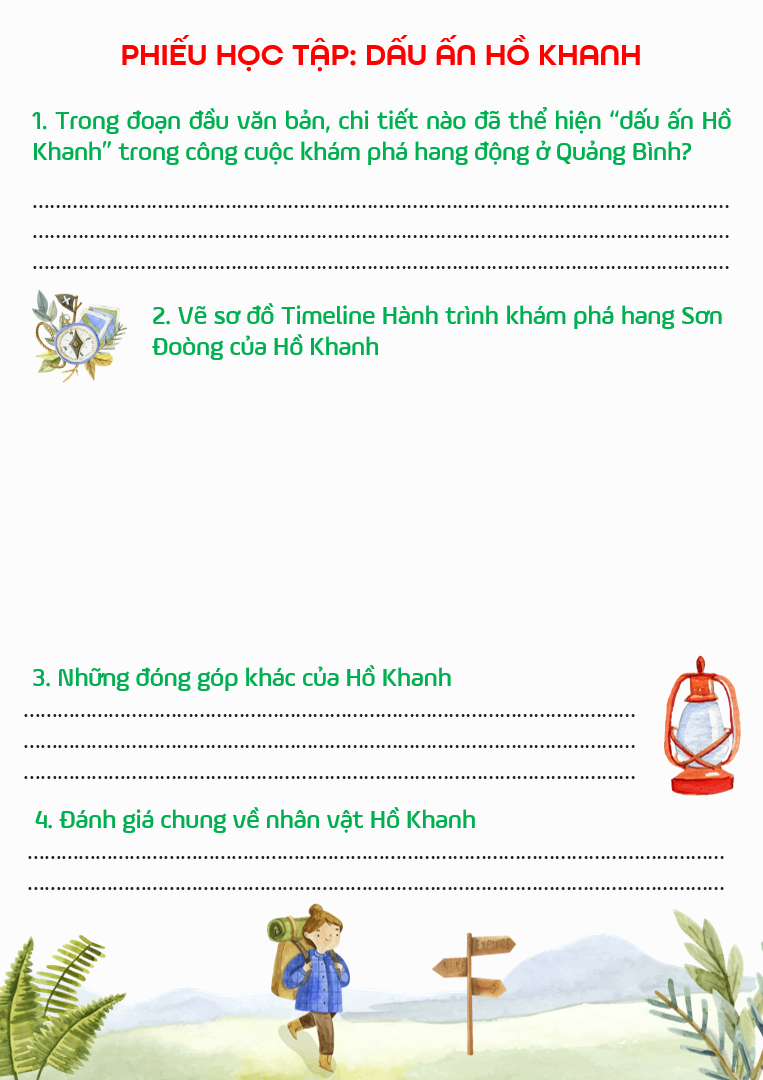 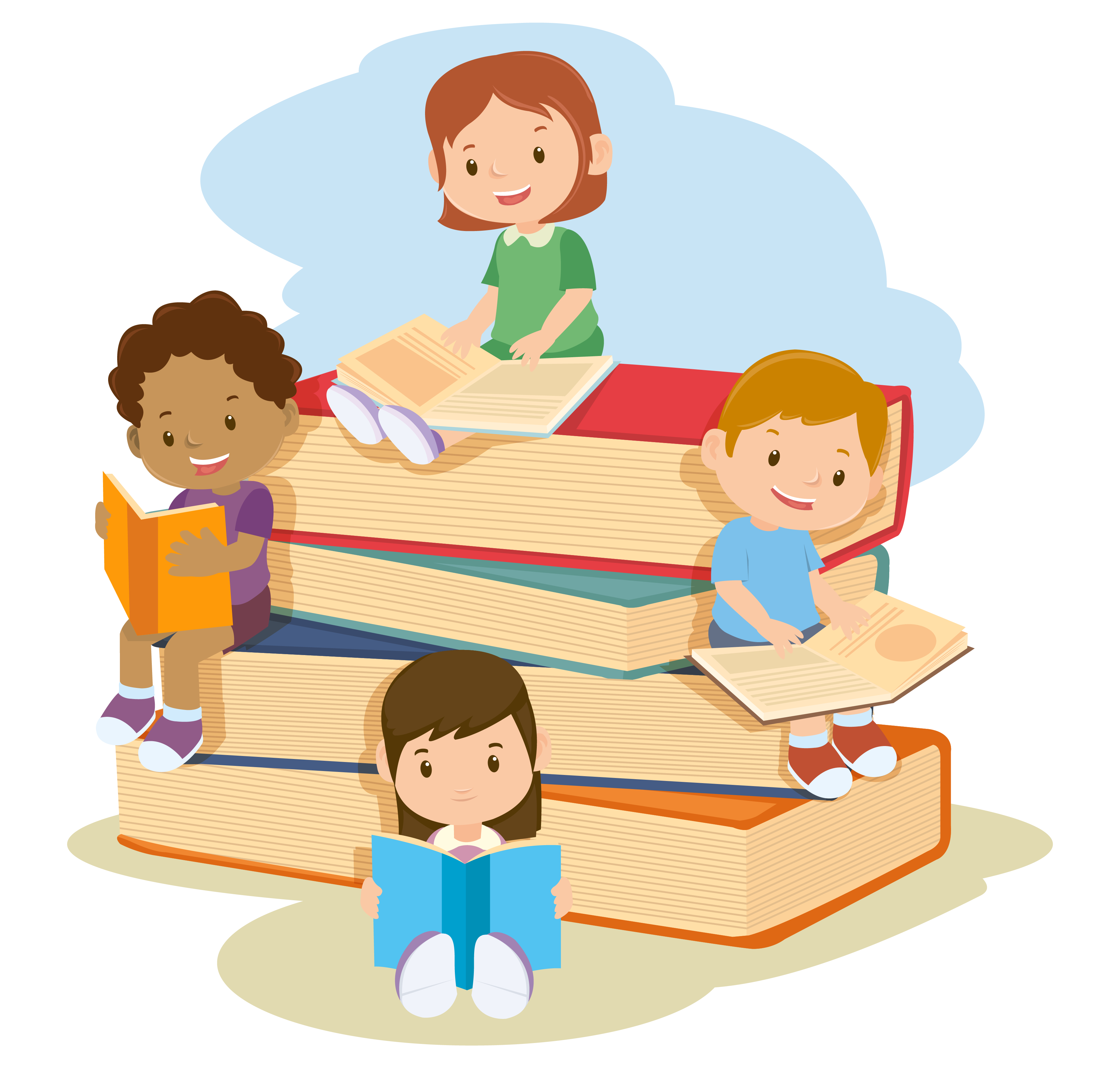 Làm việc nhóm bốn
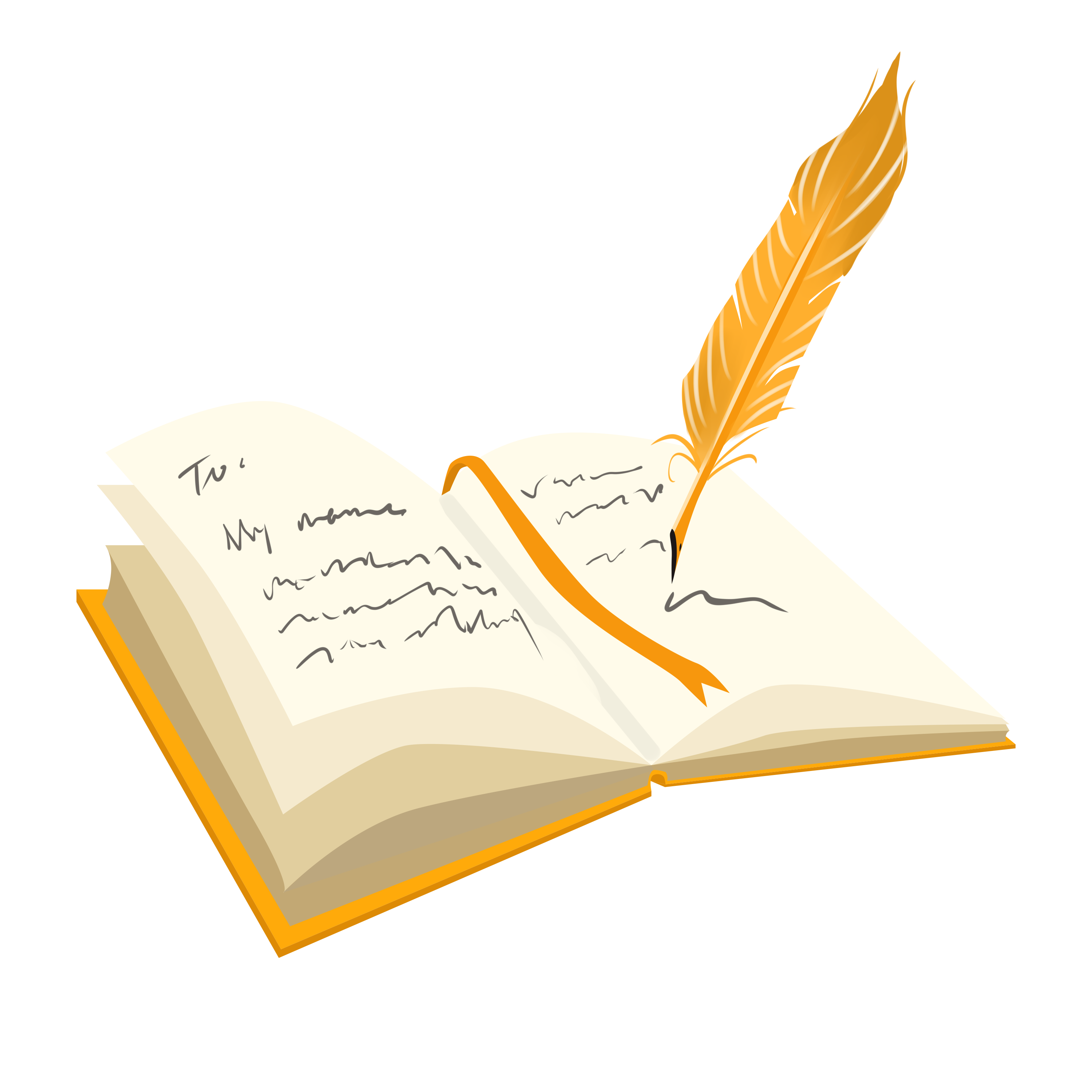 Hoàn thiện PHT
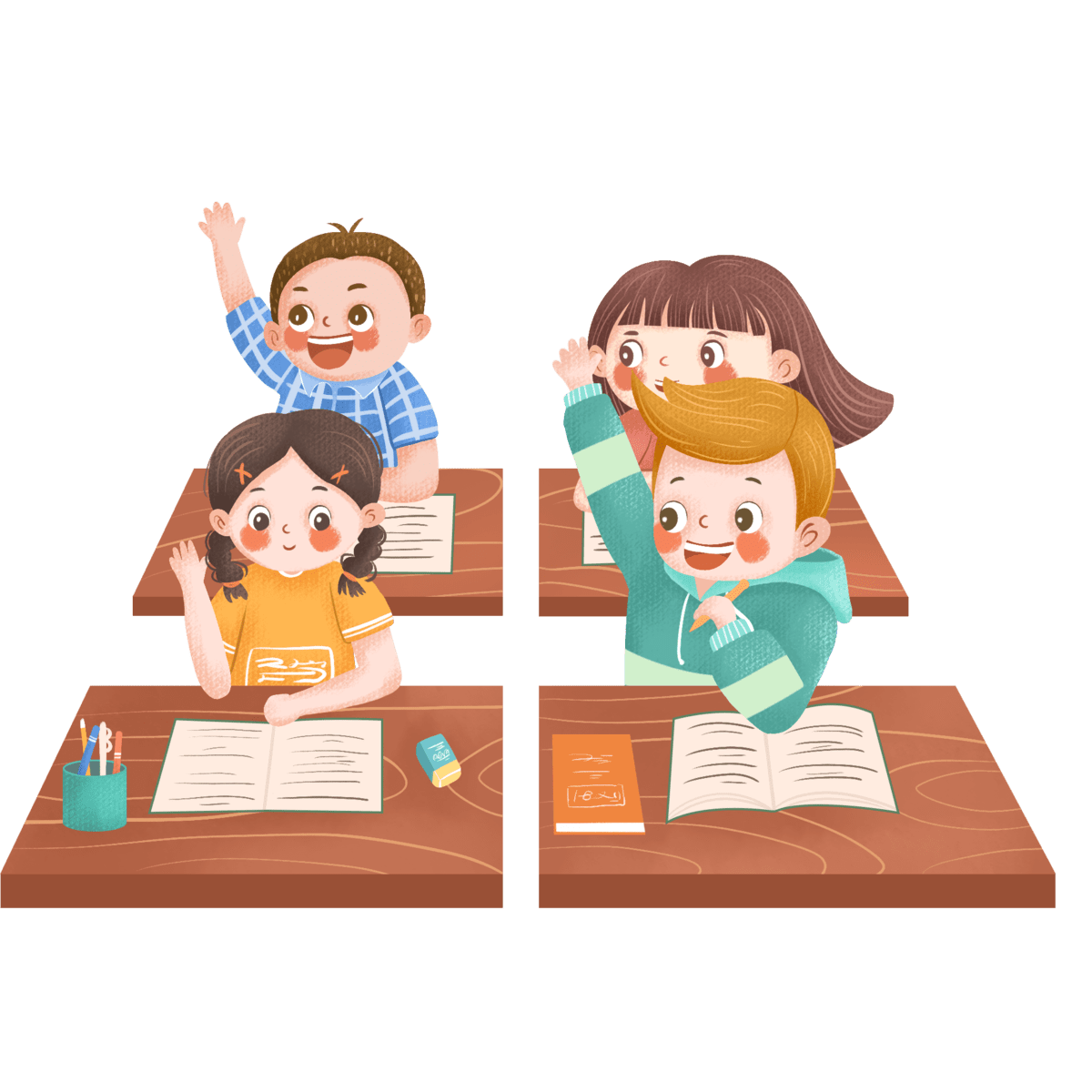 Chia sẻ với cả lớp
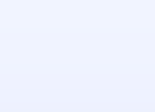 3. DẤU ẤN CỦA HỒ KHANH
Đó là “một người dân vùng di sản” đã có những “đóng góp không nhỏ” trong “hành trình tìm kiếm, khám phá và quảng bá các hang động ở Quảng Bình.”
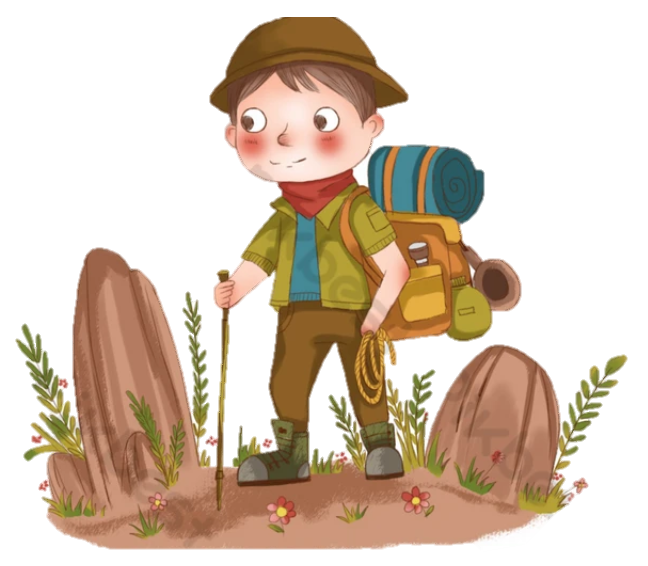 Đó là Hồ Khanh, người phát hiện ra hang Sơn Đoòng và rất nhiều hang động ấn tượng khác.
 Những chi tiết này đã cụ thể hóa nhan đề văn bản, cho biết dấu ấn đặc biệt của Hồ Khanh
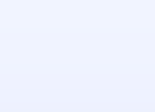 Hành trình khám phá hang Sơn Đoòng của Hồ Khanh
Nhiều năm sau, HK cố nhớ lại vị trí và 1 mình tìm lối vào hang động nhưng không dám đi sâu
2009, HK dẫn đoàn thám hiểm hang động Hoàng gia Anh đến khám phá hang Sơn Đoòng
2
4
3
1
1999 – 2004: HK dẫn nhiều đoàn tới NC, KP, TH tại các khu vực sâu trong rừng QG PN-KB
1989: Hồ Khanh tình trú mưa và phát hiện 1 hang động lớn ở sâu bên trong
[Speaker Notes: Hành trình khám phá hang Sơn Đoòng:
1989: hồ Khanh tình cờ ghé vào 1 hang động để trú mưa và phát hiện bầu không khí mát mẻ lạ thường, tiếng gió rít qua vách đá. Ông đoán rằng phía sâu bên trong có thể là 1 hang động lớn
Nhiều năm sau, anh cố nhớ lại vị trí, đường đi và 1 mình lần tìm đến lối vào hang động đó nhưng do không có đồ bảo hộ cần thiết, lại chỉ có 1 mình, ông không dám đi sâu
1999 – 2004: HK dẫn nhiều đoàn cán bộ khoa học cũng như những đoàn thám hiểu trong và ngoài nước tới nghiên cứu, khám phá, thám hiểm tại các khu vực sâu trong rừng quốc gia Phong Nha-Kẻ Bàng. Đồng hành qua nhiều chuyến đi, Howard Limbert – trưởng đoàn khám phá hang động Hiệp hội hang động Hoàng gia Anh đã rất cảm mến và tin cậy với sự nhiệt tình, chu đáo và cả đam mê khám phá hang động của HK
2009, ông dẫn đoàn thám hiểm hang động Hoàng gia Anh đến khám phá cái hang rất lớn và kì lạ ấy. Càng vào sâu trong hang, họ phát hiện ra những vẻ đẹp kì vĩ, cuốn hút lạ thường, đó chính là Hang Sơn Đoòng, hang động đá vôi cao nhất và rộng nhất thế giới
 khám phá Hang Sơn Đoòng thực sự là “chiến công” vĩ đại nhất, là dấu ấn đậm nét mà HK đóng góp cho công cuộc nghiên cứu, tham hiểm, khám phá hang động ở rừng quốc gia Phong Nha – Kẻ Bàng]
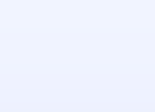 3. DẤU ẤN CỦA HỒ KHANH
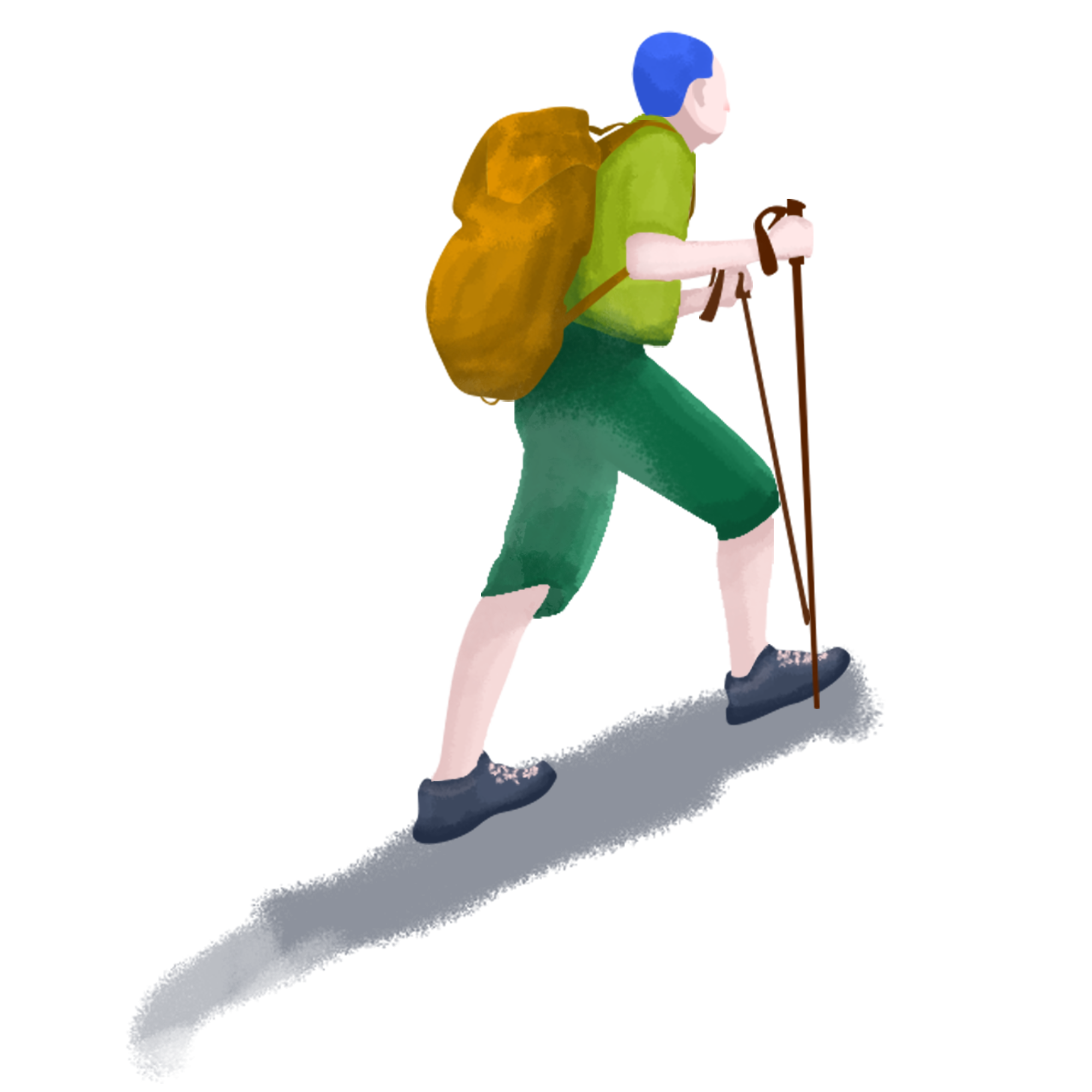 Những đóng góp khác của 
Hồ Khanh
Đồng hành cùng các đoàn cán bộ khoa học, các nhà làm phim, chụp ảnh, … đến tìm hiểu, khám phá và quảng bá hang Sơn Đoòng với thế giới
Tuyên truyền, vận động người dân địa phương cùng chung tay bảo vệ di sản
Giúp đỡ những đoàn thám hiểm phát hiện ra hang chục hang động lớn, nhỏ khác
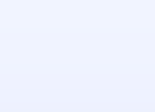 NHẬN XÉT VỀ HỒ KHANH
Là nhà thám hiểm ham hiểu biết, say mê khám phá, dũng cảm và đầy kinh nghiệm 

Là một cộng sự đáng tin của các nhà khoa học, thám hiểm bởi tinh thần trách nhiệm cao trong công việc

Những dấu ấn của Hồ Khanh góp phần làm phong phú thêm những giá trị độc đáo của Di sản thiên nhiên thế giới Vườn quốc gia Phong Nha – Kẻ Bàng
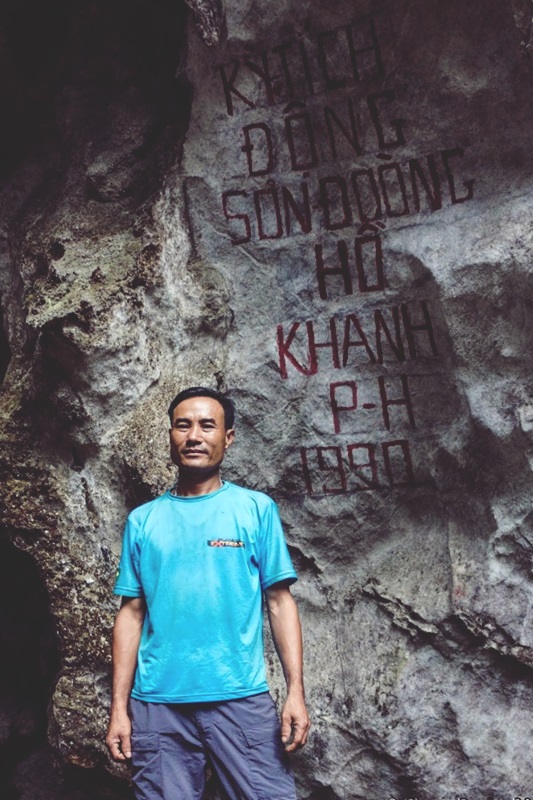 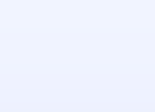 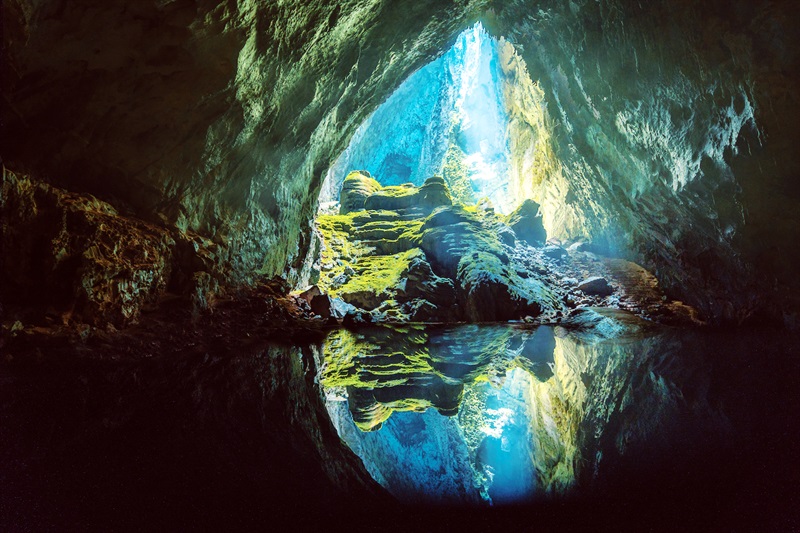 III. TỔNG KẾT
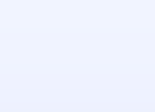 Lời văn ngắn gọn, cô đọng, hàm súc
TỔNG KẾT
Tuy là văn bản thuyết minh nhưng lời văn rất nhẹ nhàng, giàu hình ảnh.
ĐỀ TÀI
Giới thiệu thông tin cơ bản về Hồ Khanh cũng như hành trình phát hiện, khám phá các hang động thuộc quần thể Vườn quốc gia Phong Nha – Kẻ Bàng, đặc biệt là hang Sơn Đoòng
CHỦ ĐỀ
Những khám phá của con người về thế giới tự nhiên
NGHỆ THUẬT
Lối viết phong phú, mềm mại, cuốn hút người đọc.
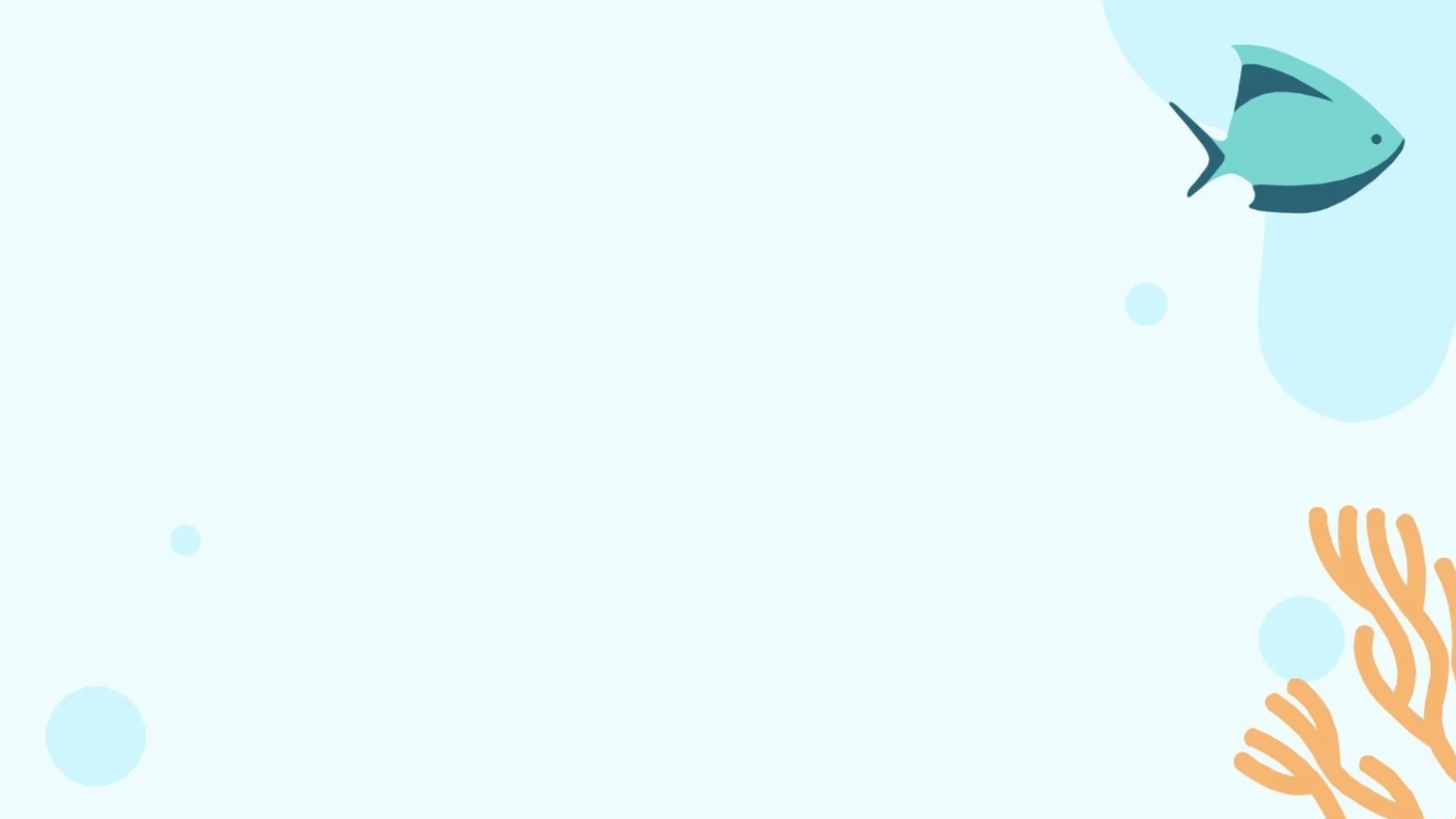 KHÁM PHÁ HANG ĐỘNG
Chọn hình ảnh bất kì và trả lời câu hỏi trắc nghiệm tương ứng
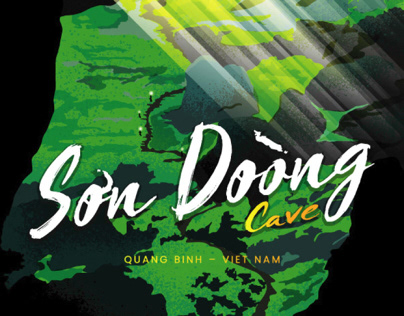 Trả lời đúng được +1đ
Trả lời sai nhường quyền cho bạn
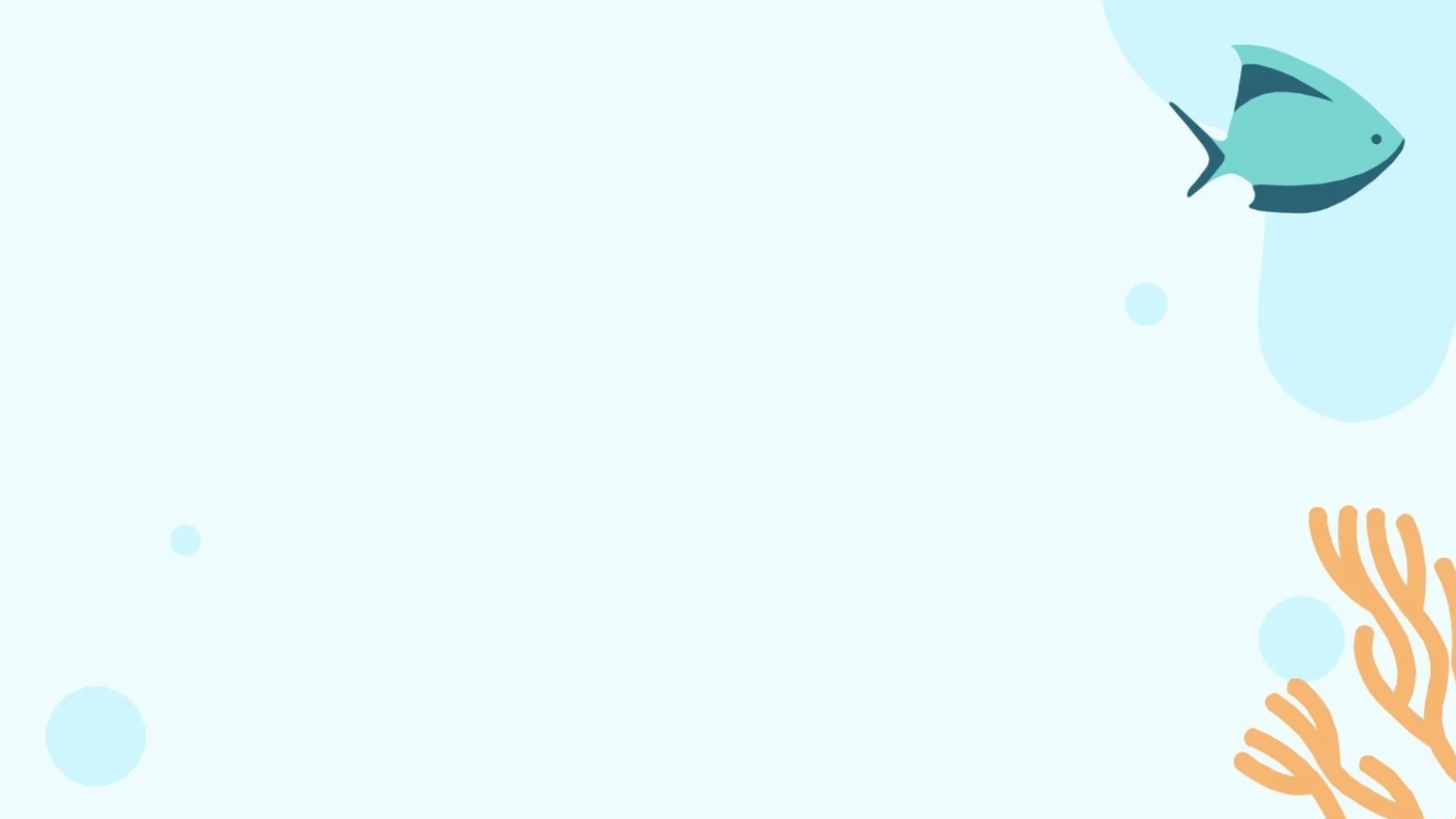 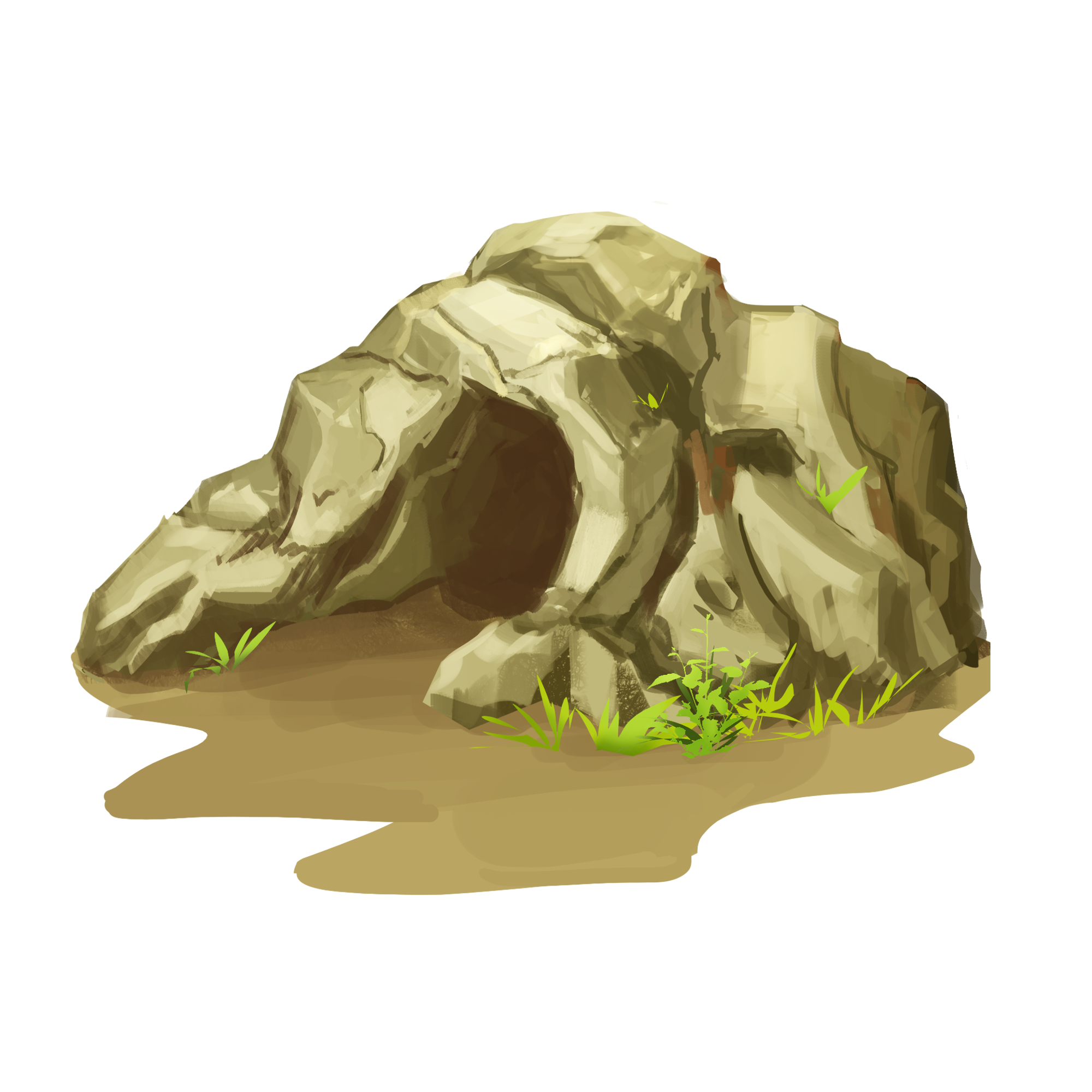 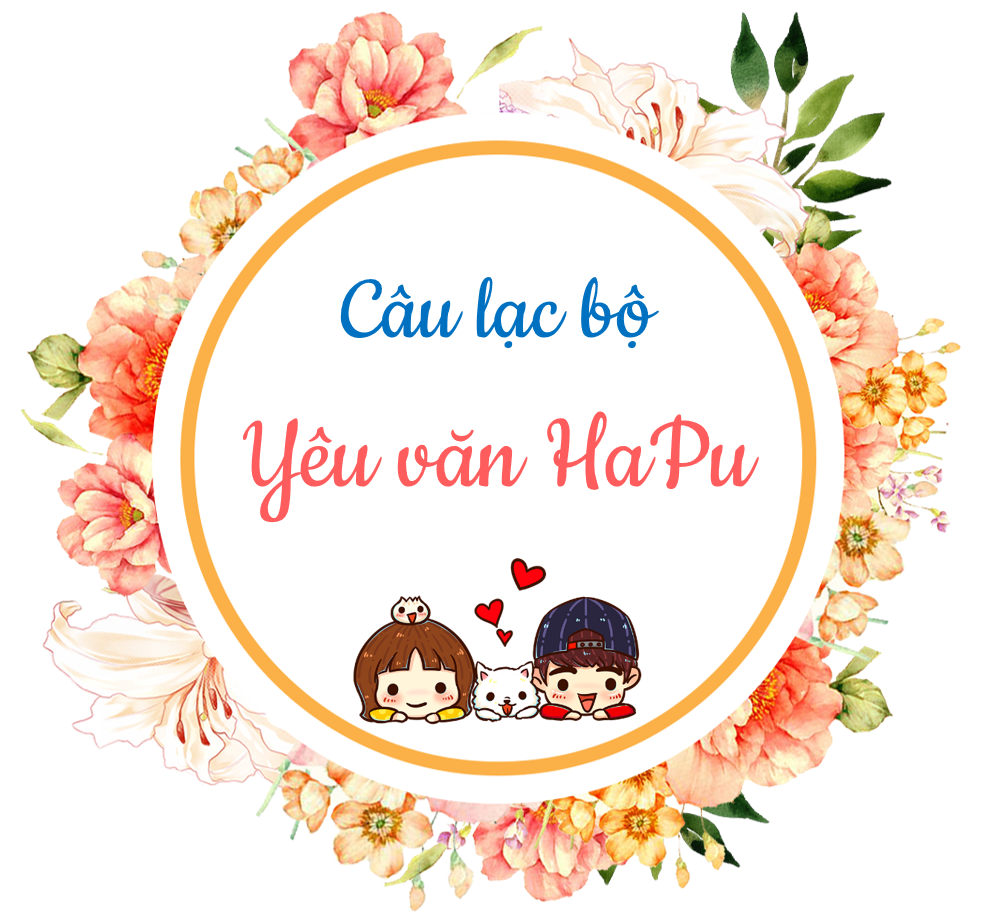 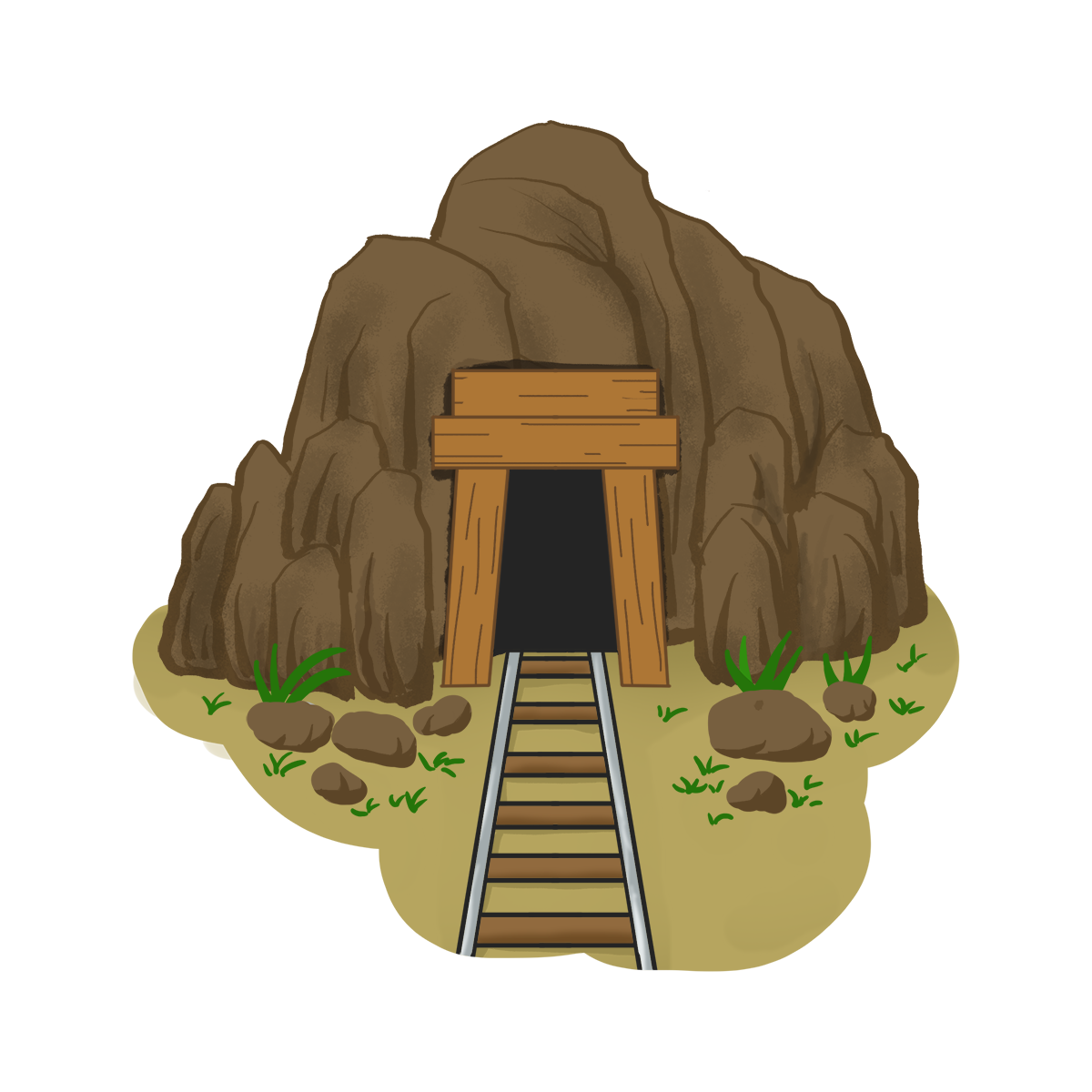 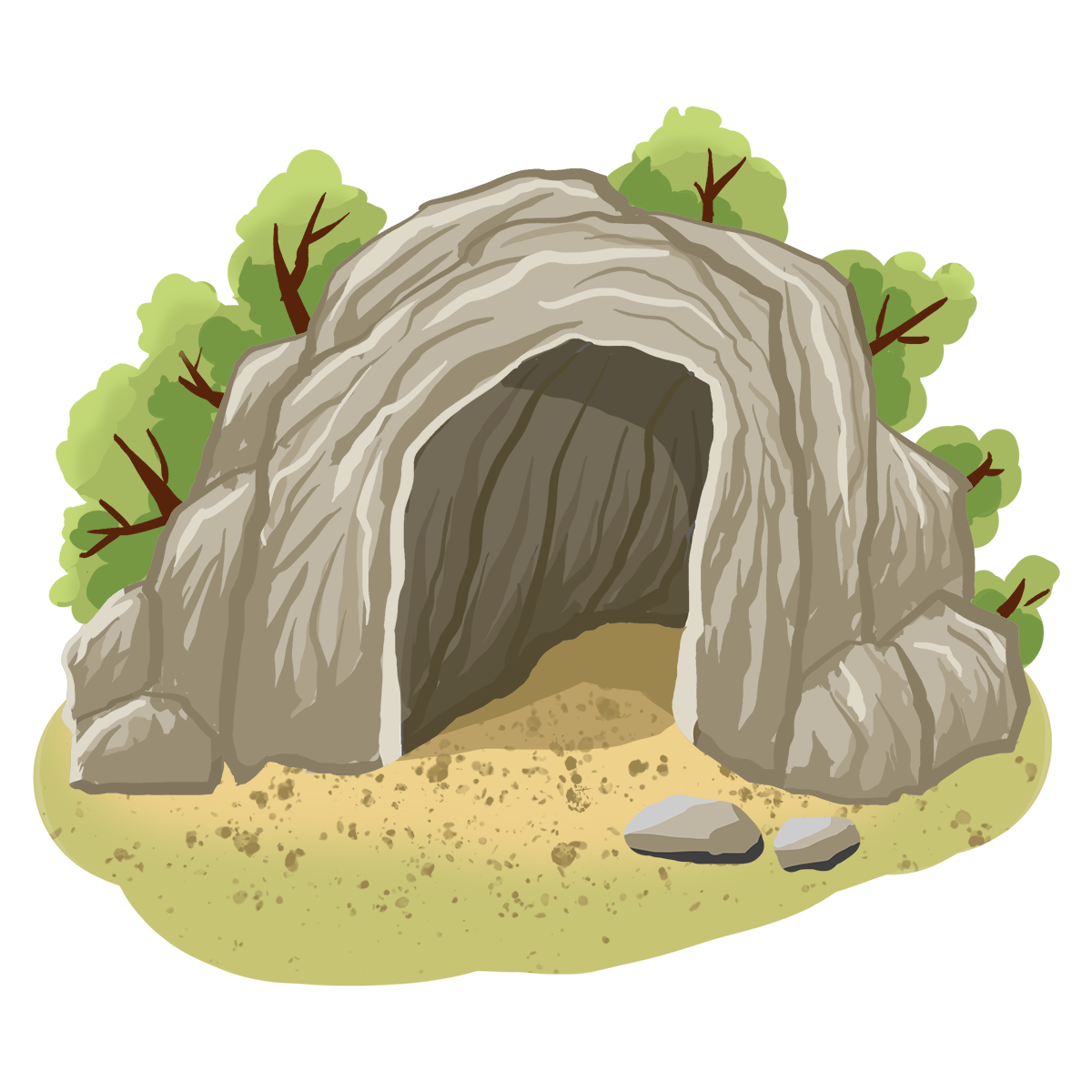 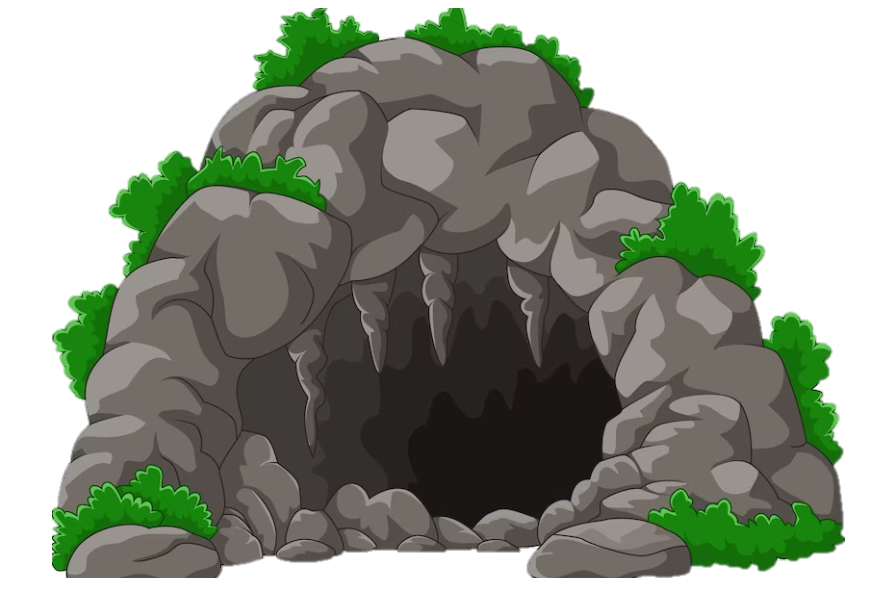 3
2
1
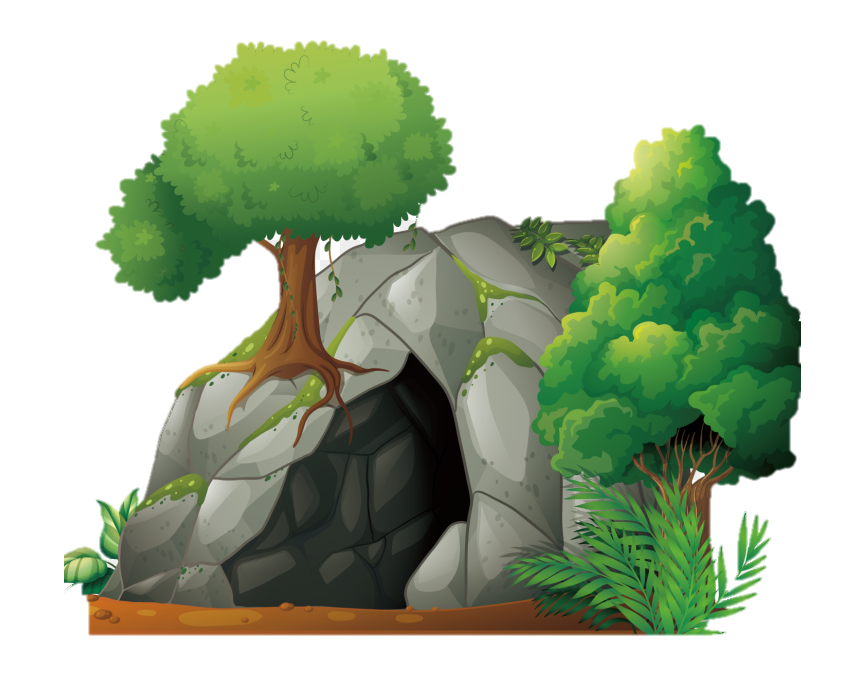 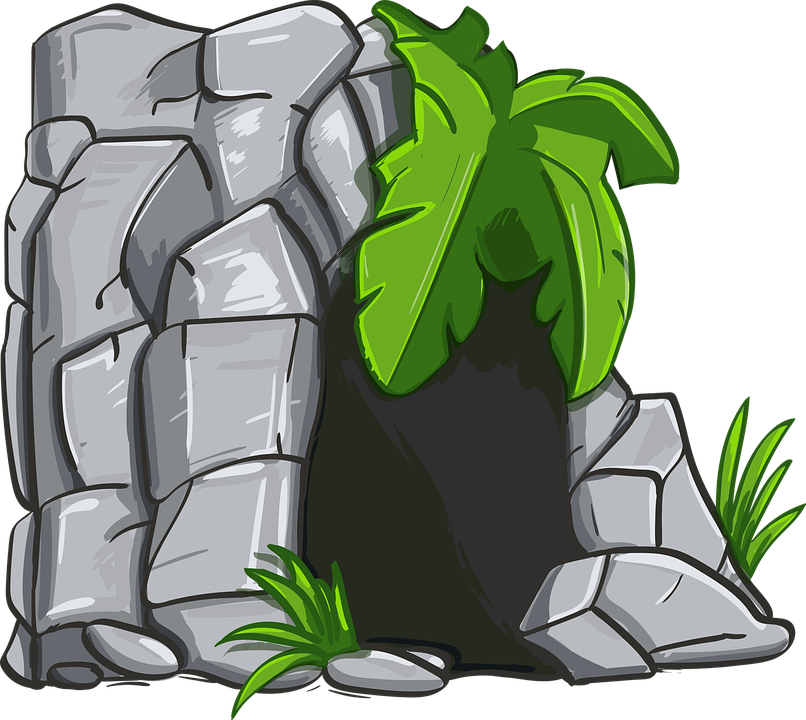 6
5
4
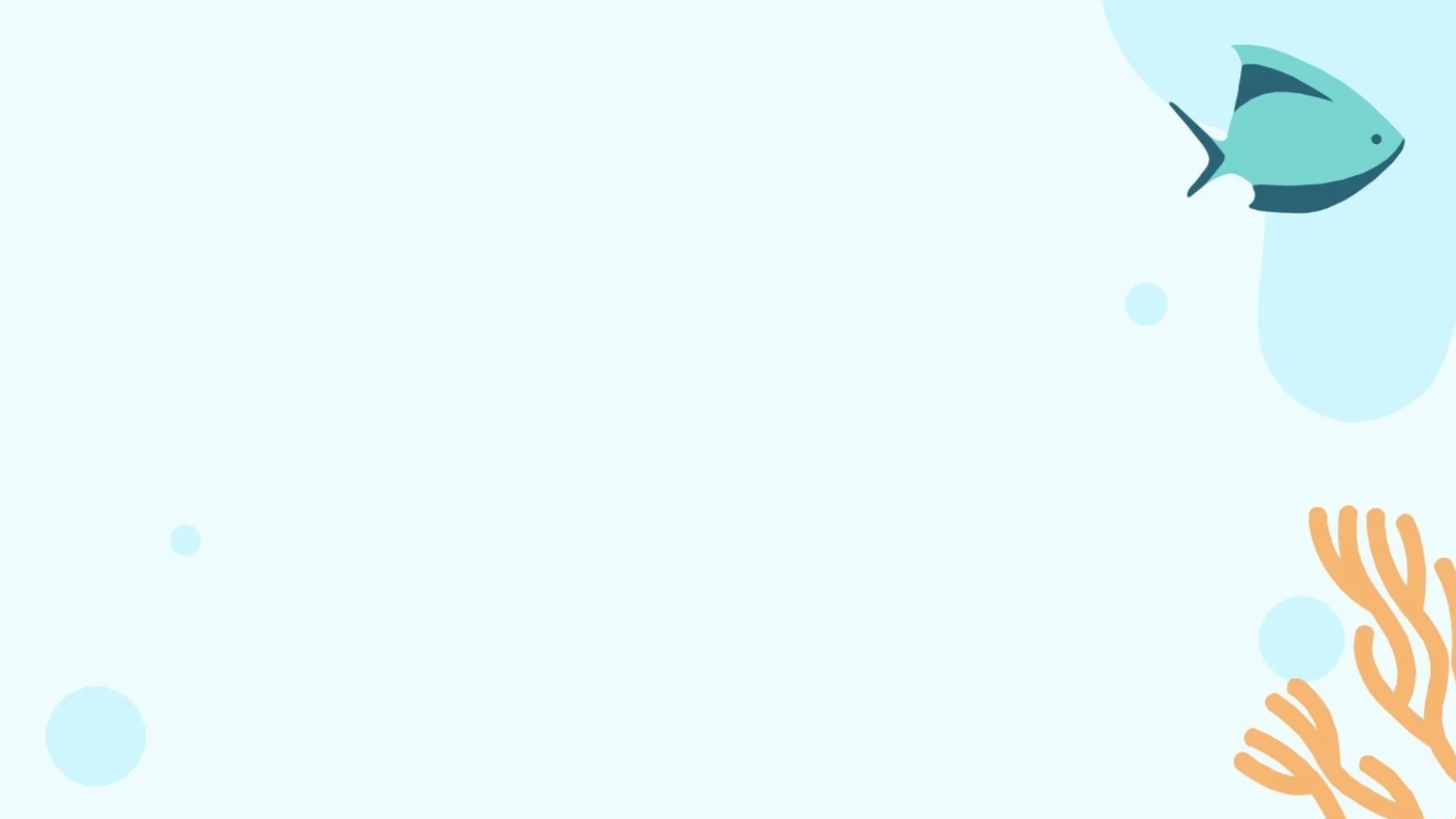 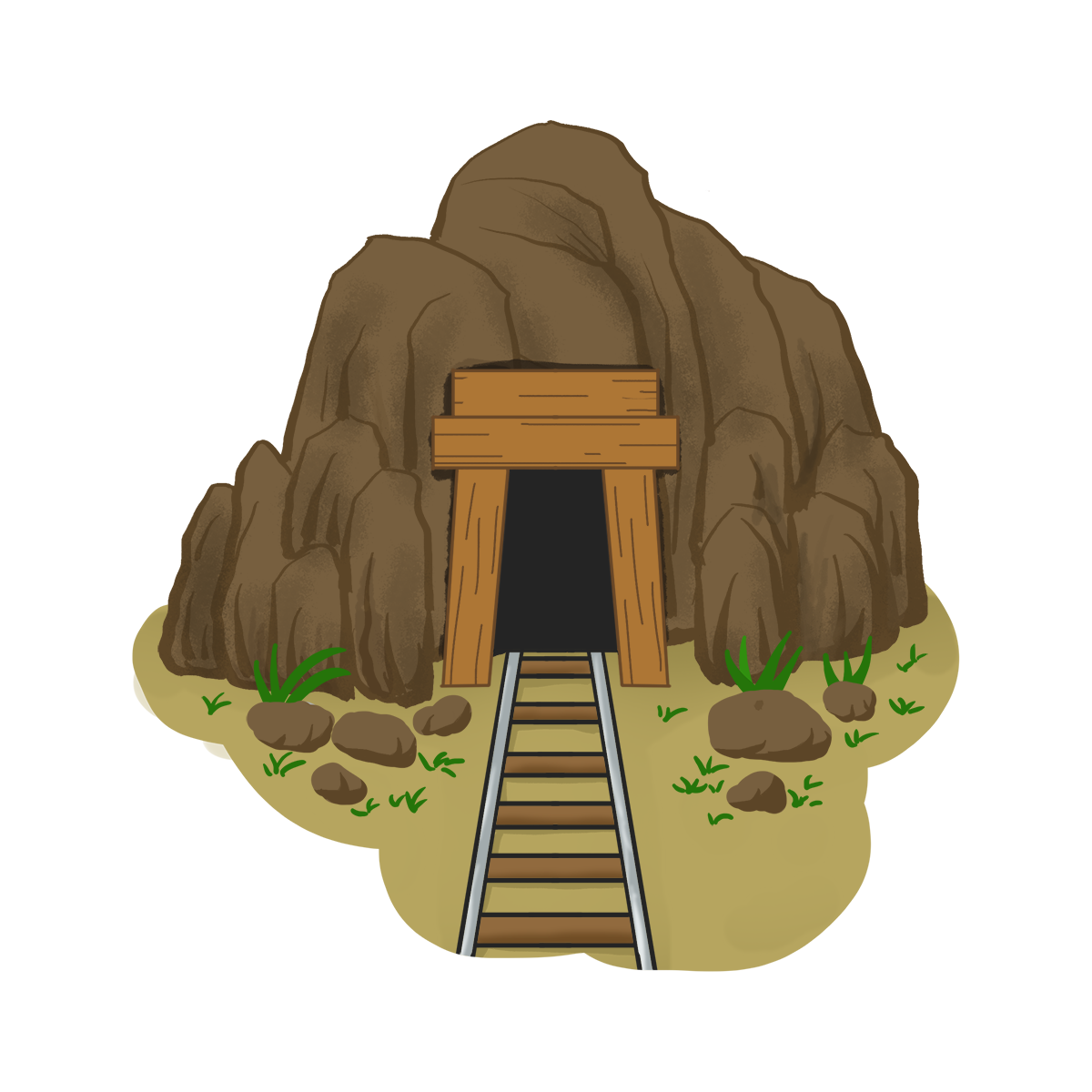 Câu 1. Văn bản “Dấu ấn Hồ Khanh” nói tới vai trò quan trọng của ai?
A. Người dân Quảng Bình
B. Hồ Khanh
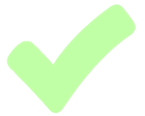 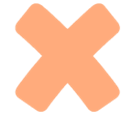 C. Cán bộ tỉnh Quảng Bình
D. Nhà thám hiểm nước ngoài
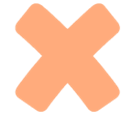 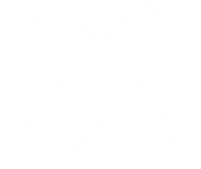 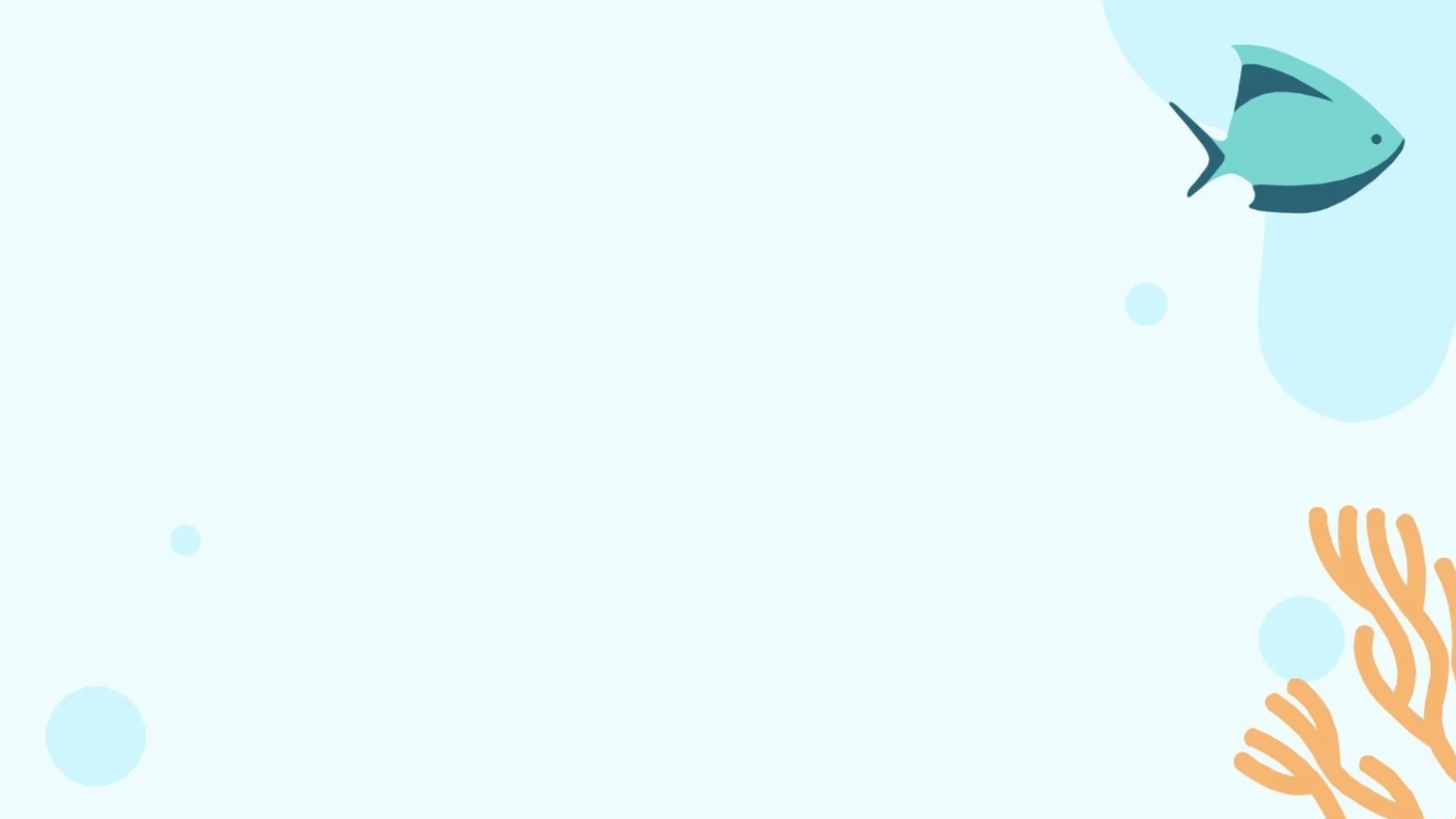 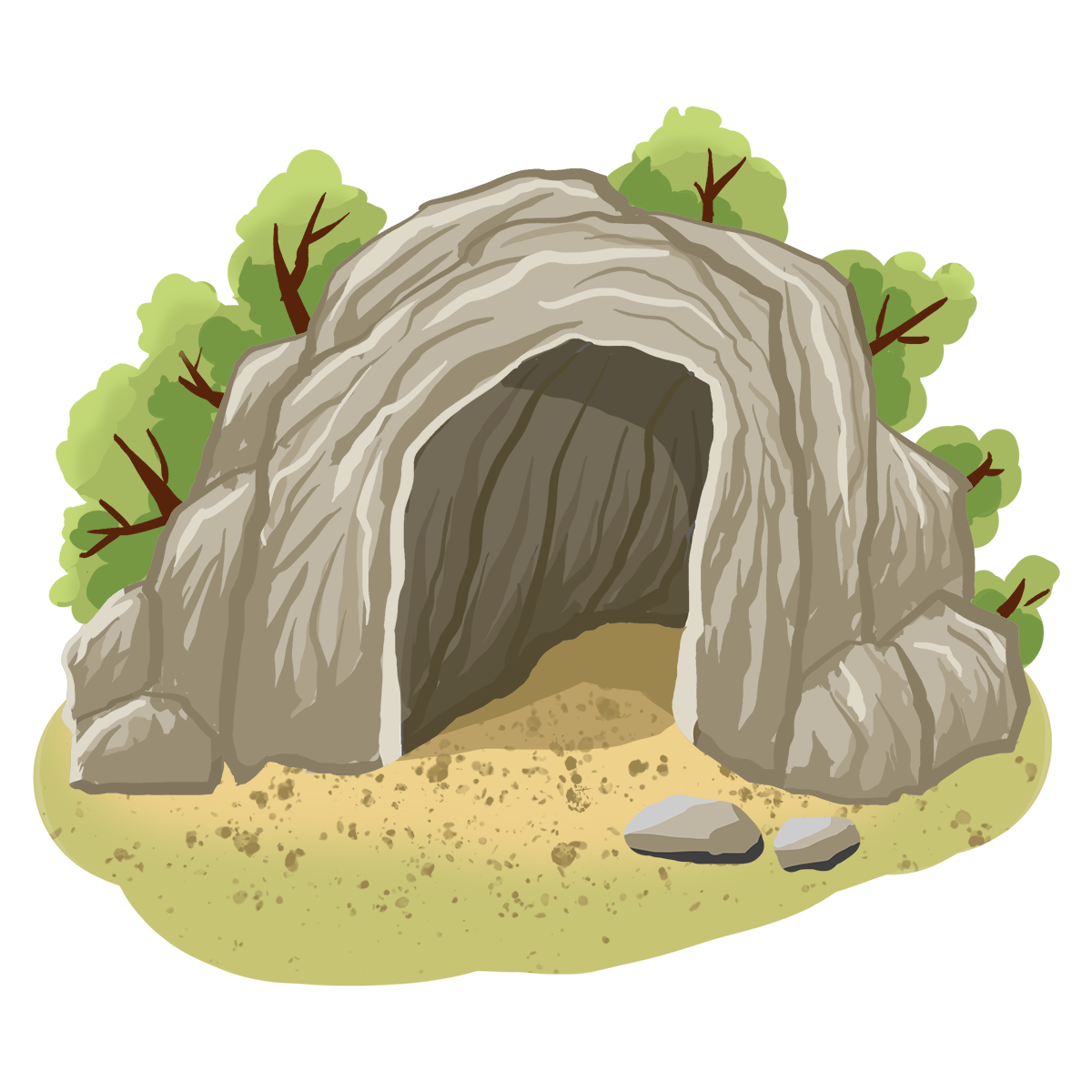 Câu 2: Nhận xét về nhan đề của văn bản “Dấu ấn Hồ Khanh”?
A. Ngắn gọn, súc tích
B. Thể hiện được nội dung của văn bản
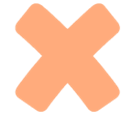 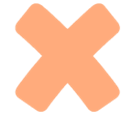 D. Cả A và B đều đúng
C. Cả A và B đều sai
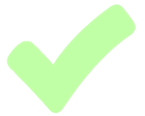 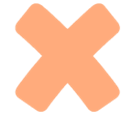 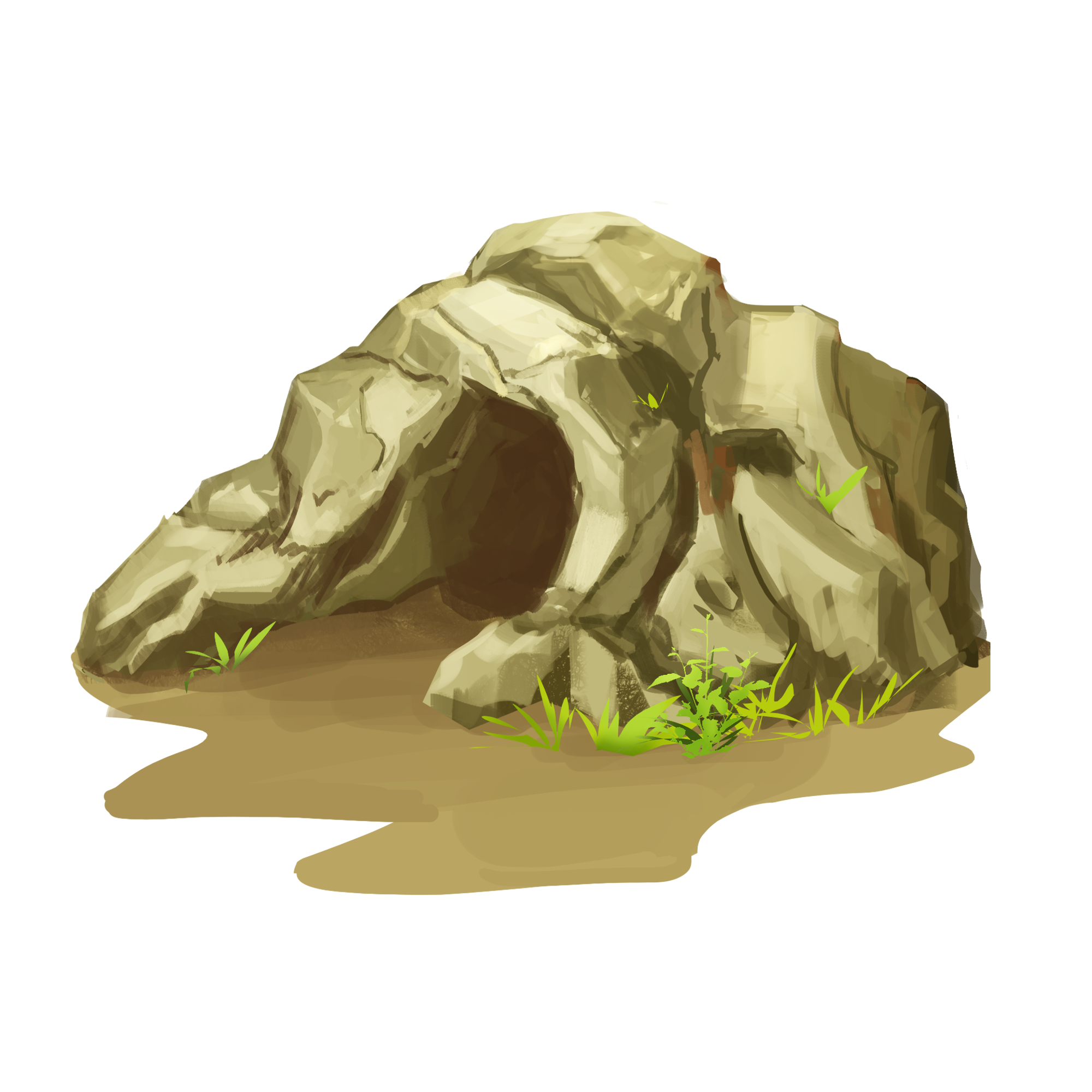 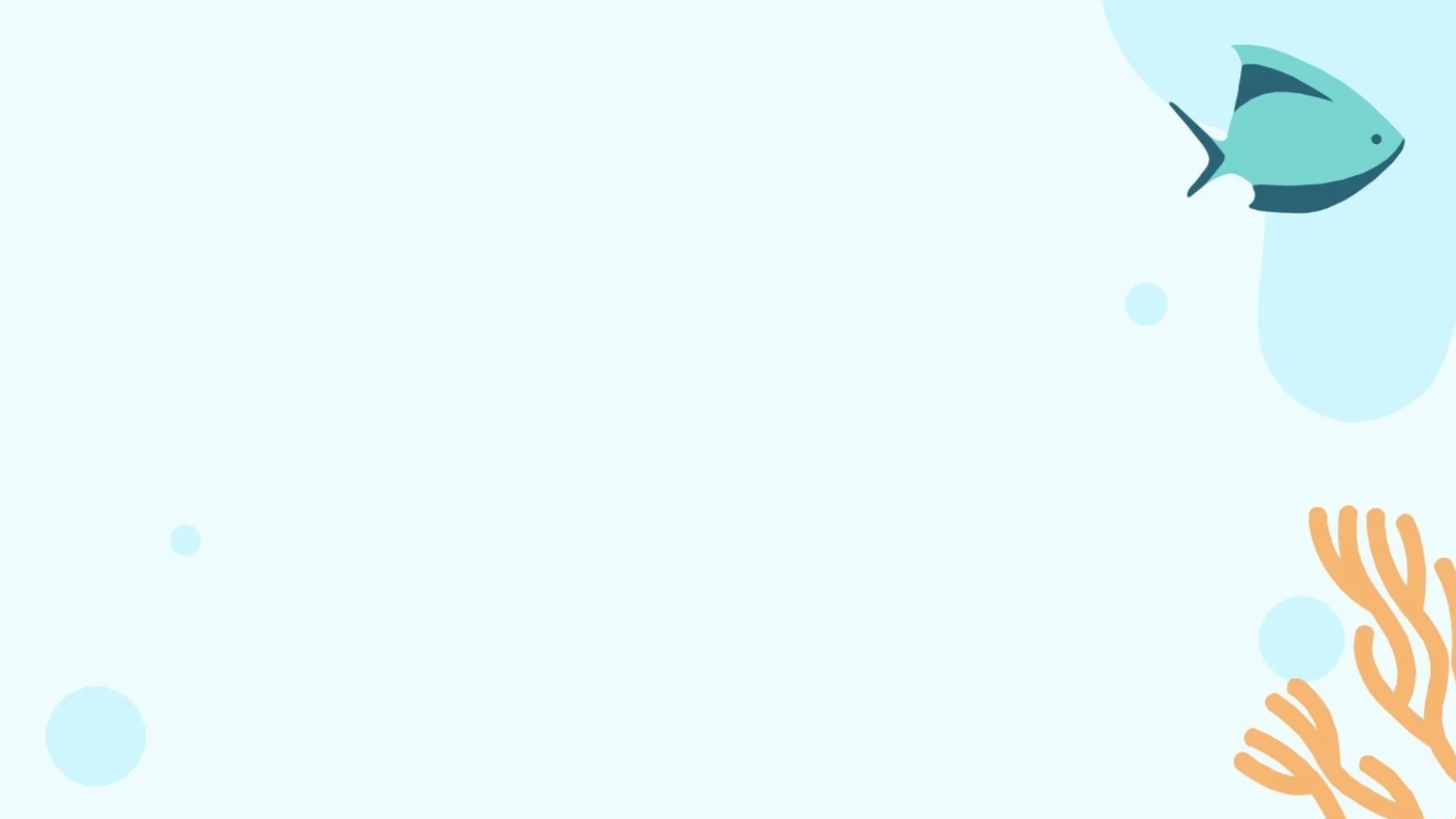 Câu 3: Mục đích của văn bản “Dấu ấn Hồ Khanh” là gì?
A. Cung cấp những thông tin về các cuộc thám hiểm tại các hang động ở trong quần thể hang động Phong Nha-Kẻ Bàng
B. Cung cấp những thông tin về vai trò của Hồ Khanh trong việc khám phá ra các hang động ở trong quần thể hang động Phong Nha-Kẻ Bàng.
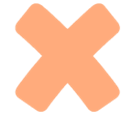 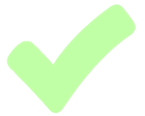 C. Cung cấp những thông tin về các cụm hang động đặc biệt ở trong quần thể hang động Phong Nha-Kẻ Bàng.
D. Cung cấp những thông tin khác biệt và giống nhau về các loại hang động ở trong quần thể hang động Phong Nha-Kẻ Bàng.
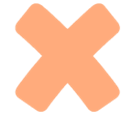 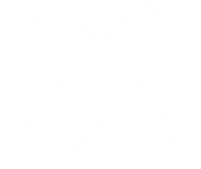 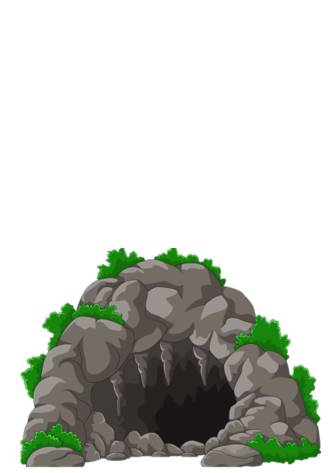 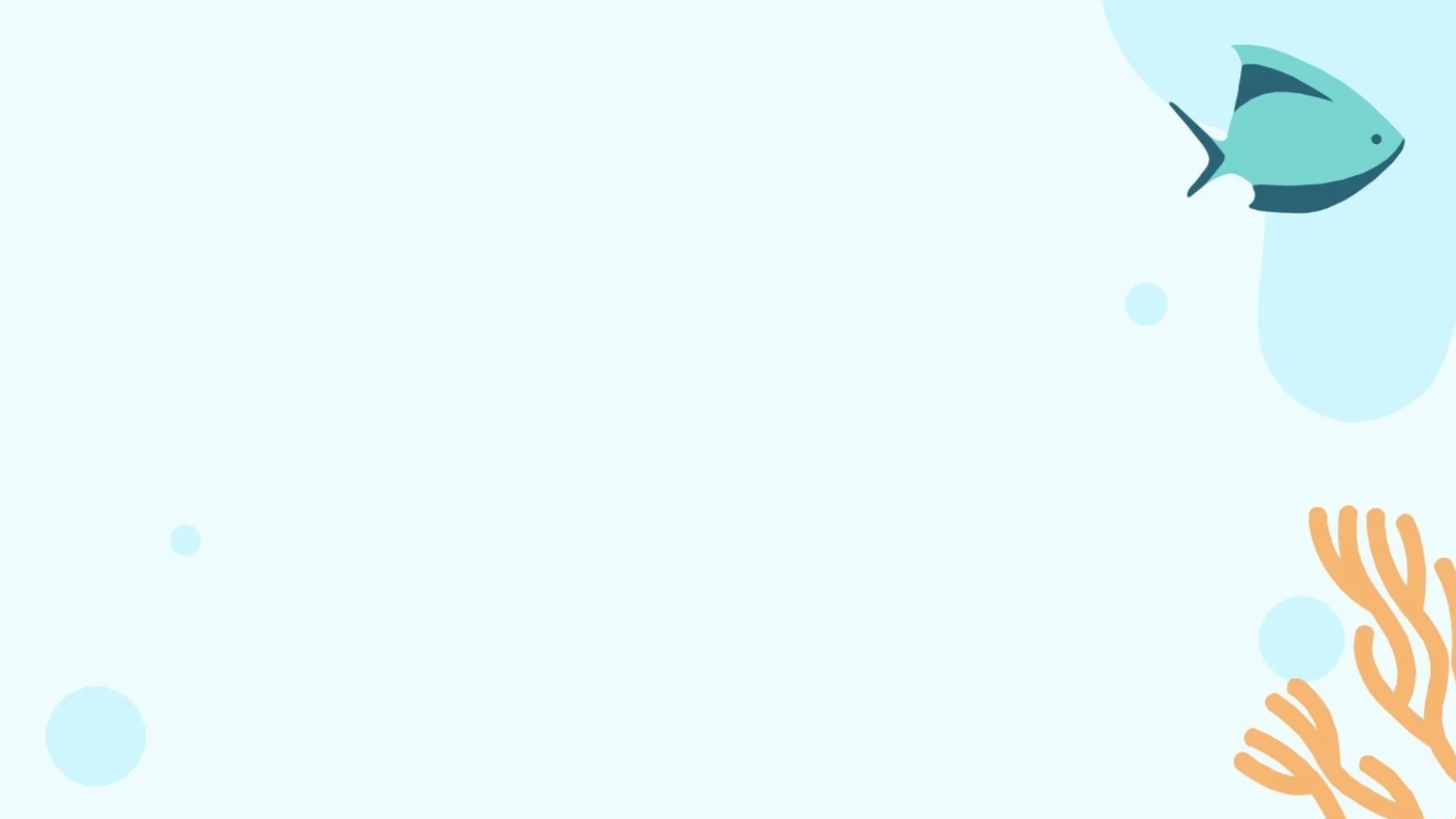 Câu 4: Đâu là đặc điểm tính cách của nhân vật Hồ Khanh?
A. Ưa thích những điều mới mẻ
B. Ưa thích học hỏi điều mởi lạ
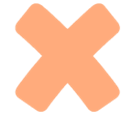 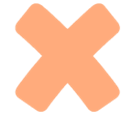 C. Ưa thích khám phá
D. Ưa thích những điều dị biệt
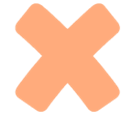 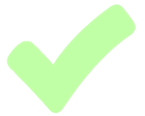 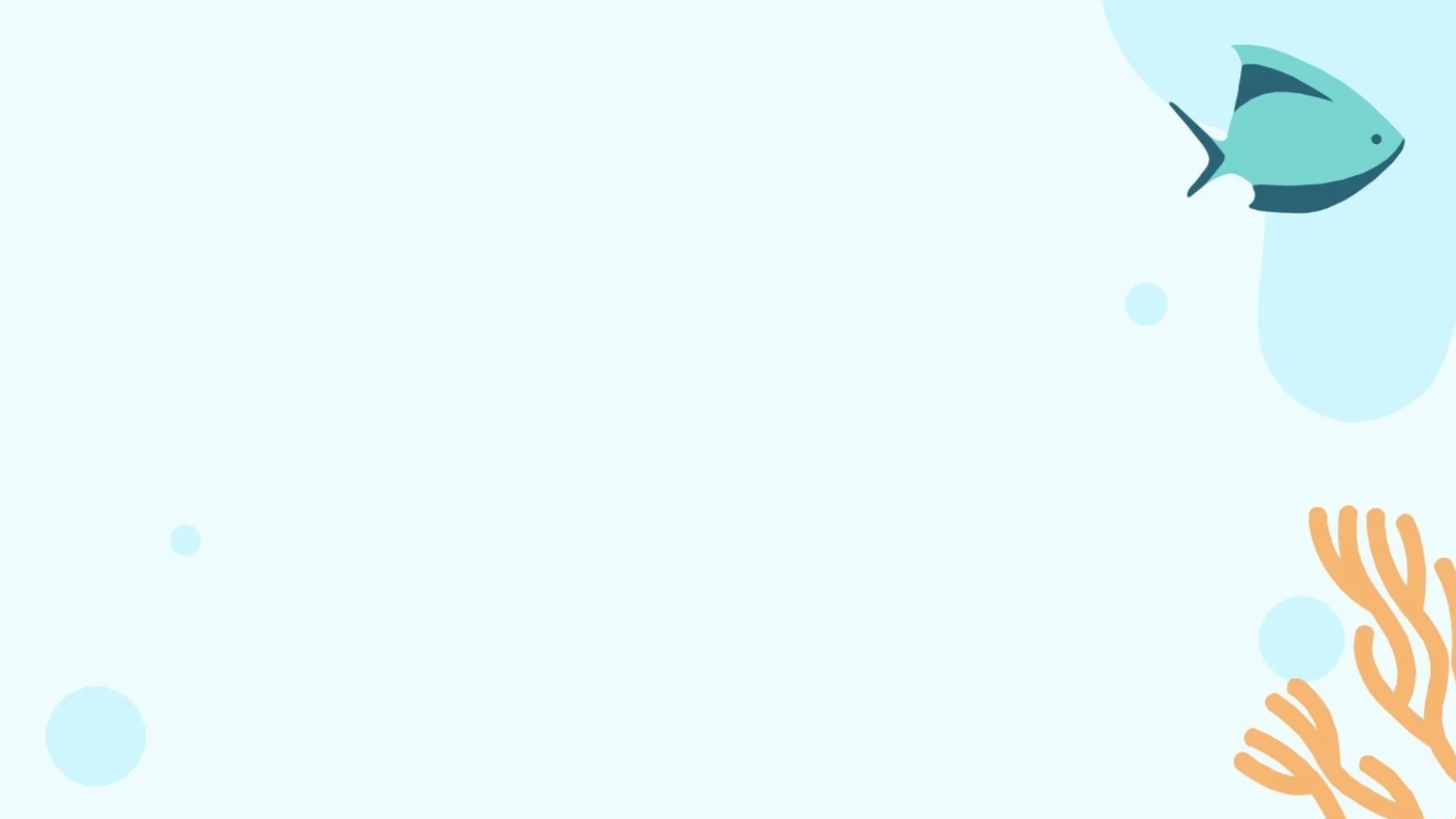 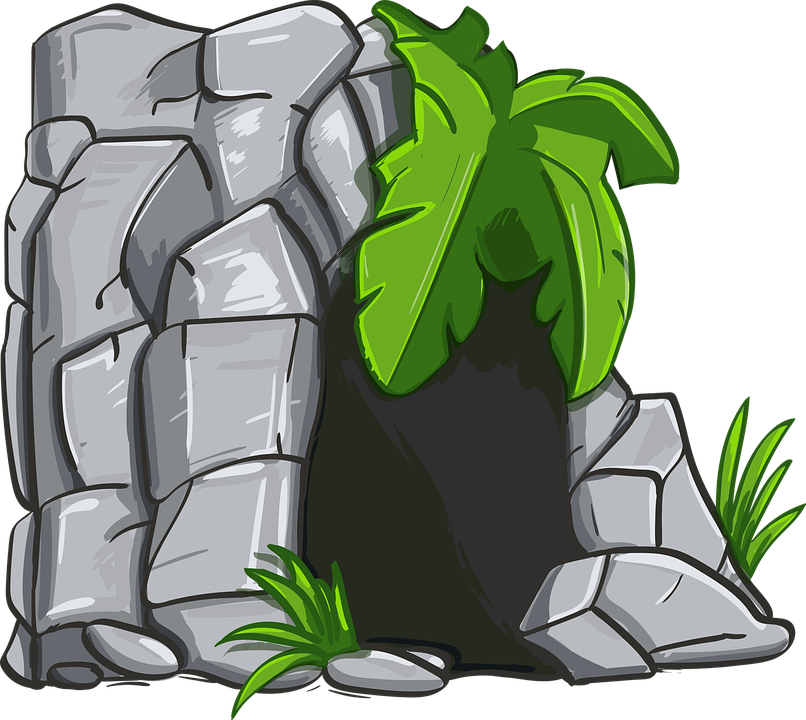 Câu 5: Hình ảnh minh họa trong văn bản có tác dụng như thế nào?
A. Giúp cho cách thức thể hiện thêm sinh động.
B. Tăng độ tin cậy cho thông tin trong bài viết.
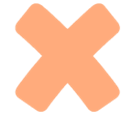 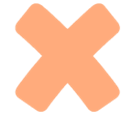 D. Tất cả 3 đáp án trên
C. Giúp người đọc hình dung được hình ảnh về hang động Sơn Đoòng.
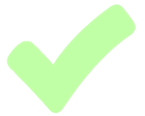 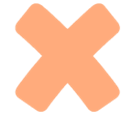 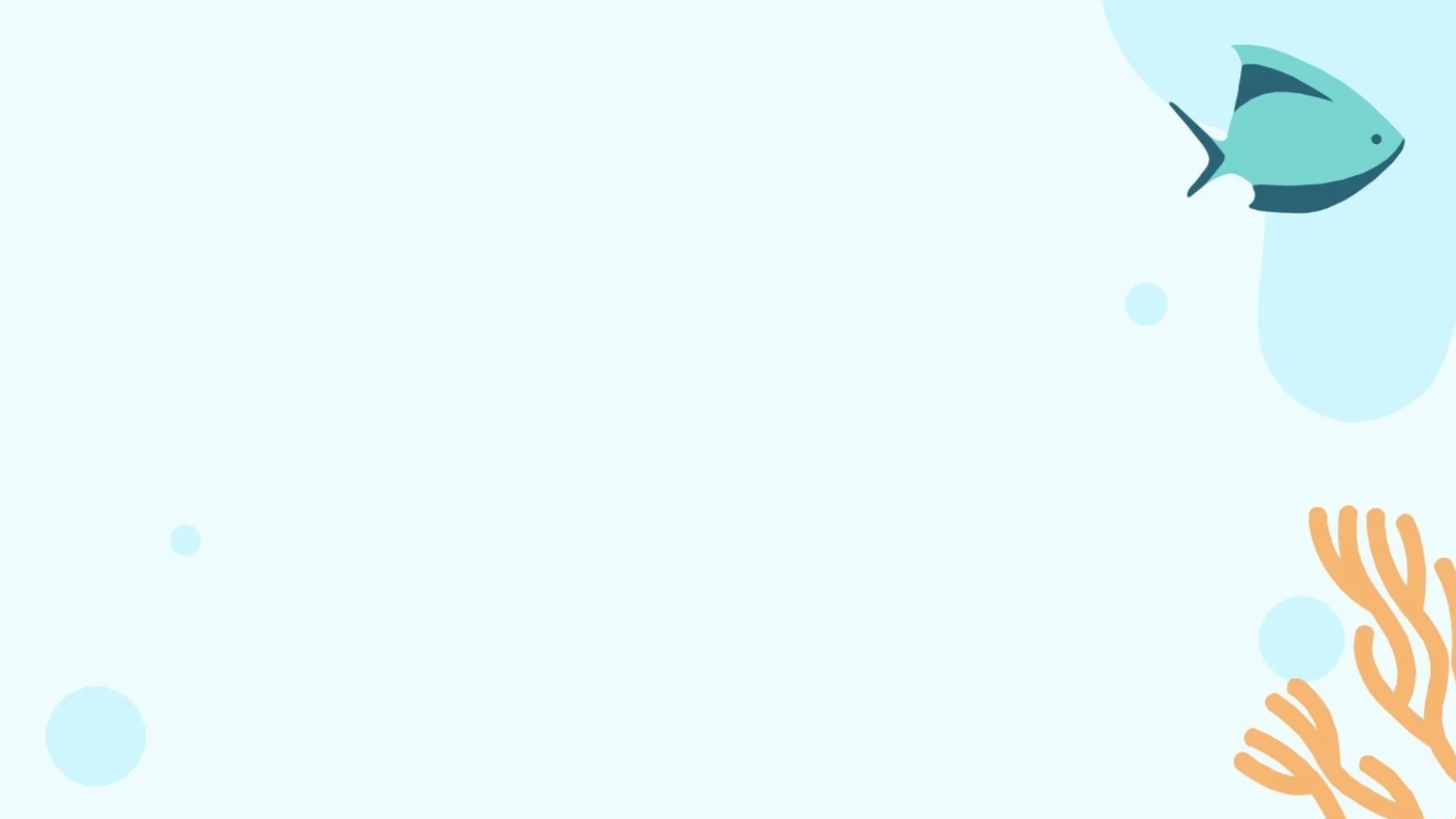 Câu 6: Câu hỏi may mắn, em không cần trả lời đâu, nhận quà thôi nàoooooo
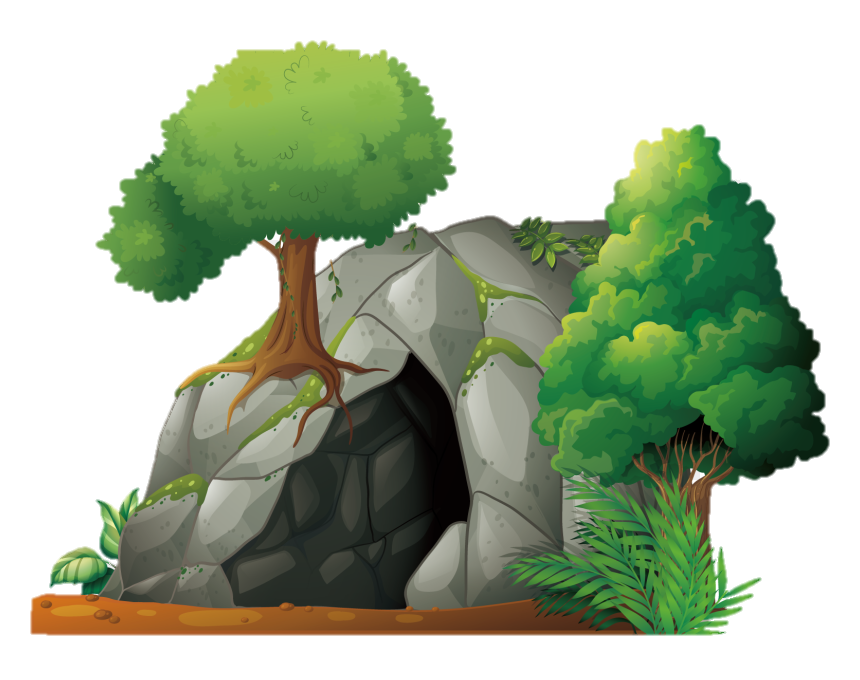 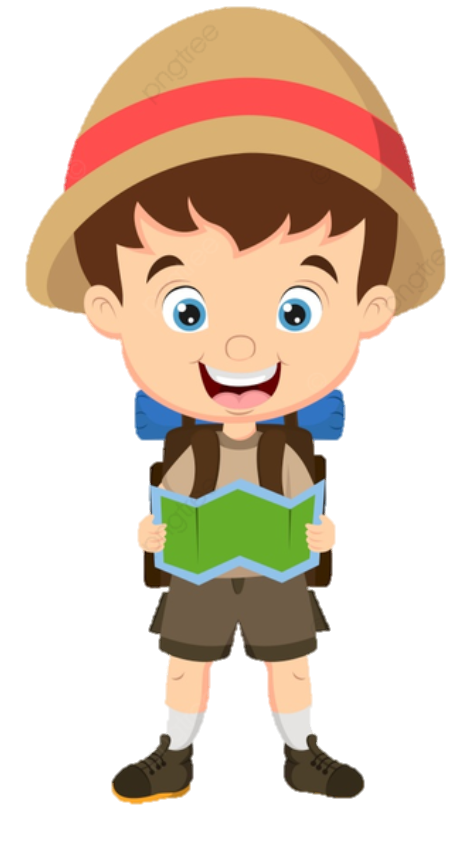 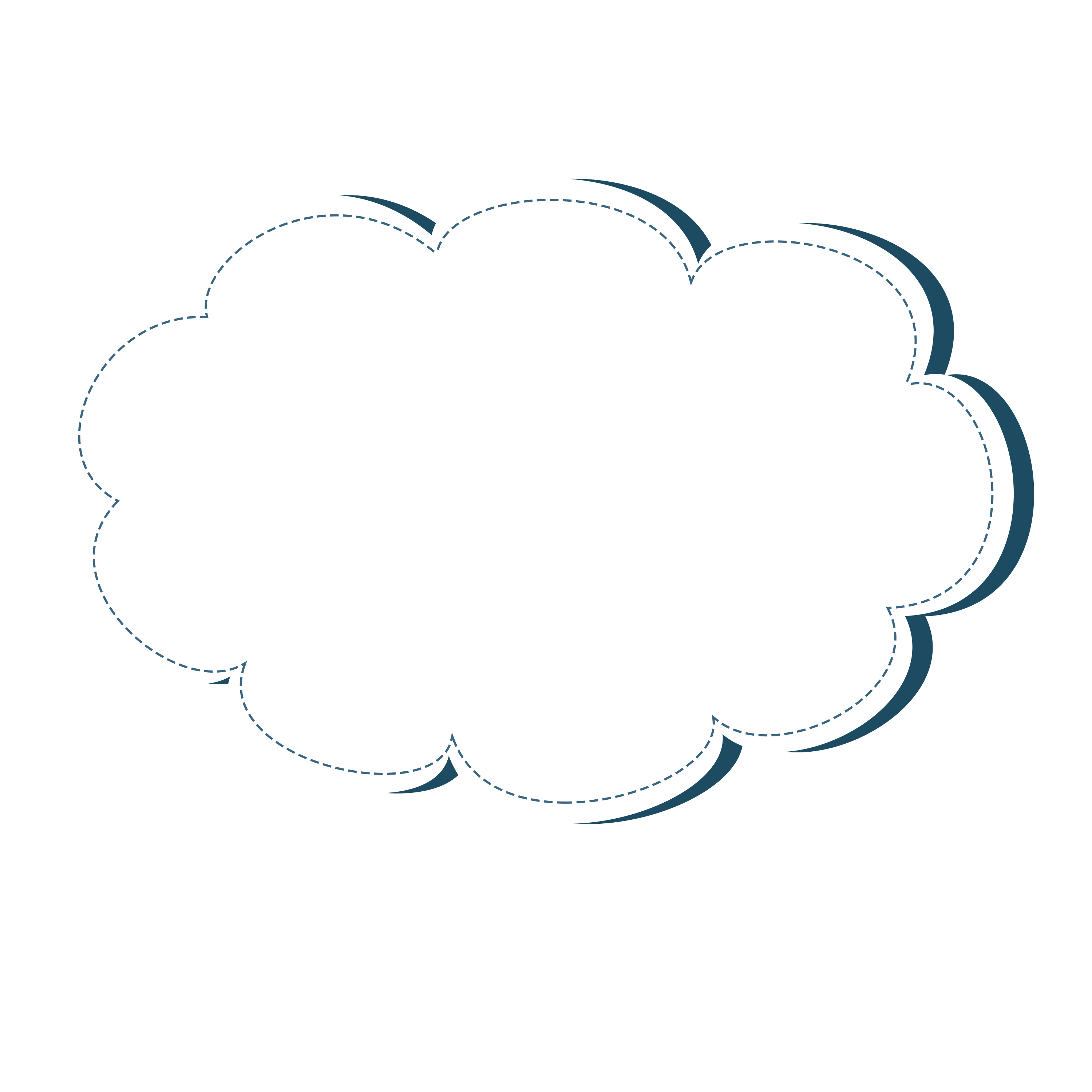 Theo em, để trở thành nhà thám hiểm cần có những phẩm chất gì?
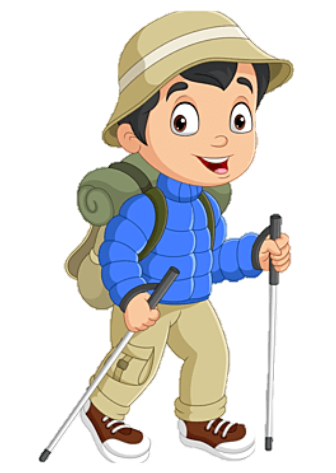 Lòng can đảm và tính kiên trì
Tính độc lập và tinh thần tập thể
Tinh thần lạc quan và không từ bỏ
Ưa mạo hiểm, không ngại gian khổ
Ham hiểu biết, khám phá thiên nhiên
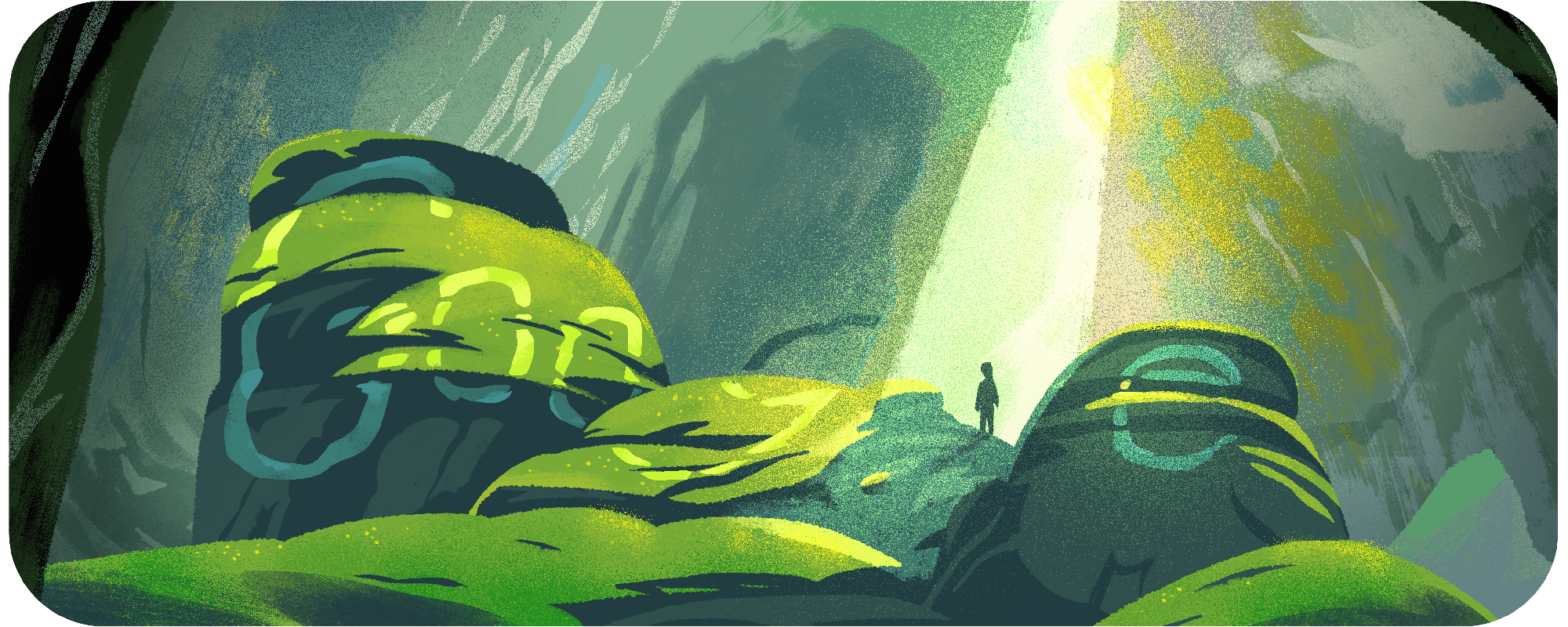 Chúc các em học tốt!